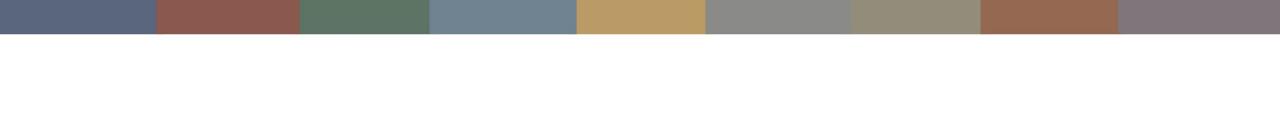 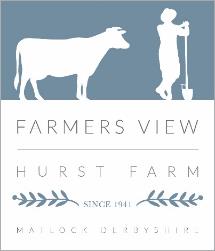 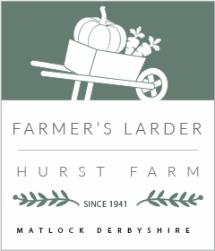 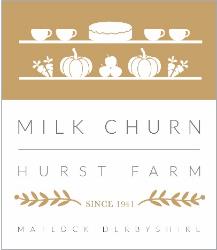 Hurst Farm Community Hub05/10/22 Roundtable Presentation
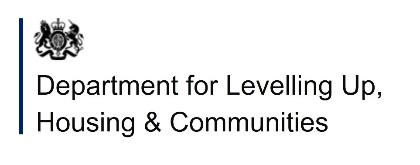 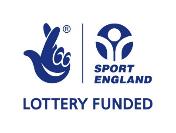 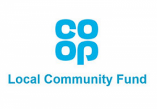 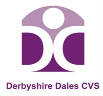 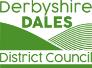 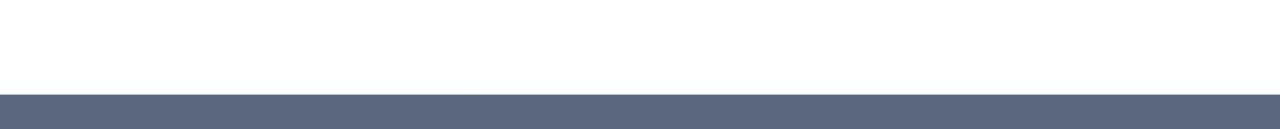 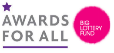 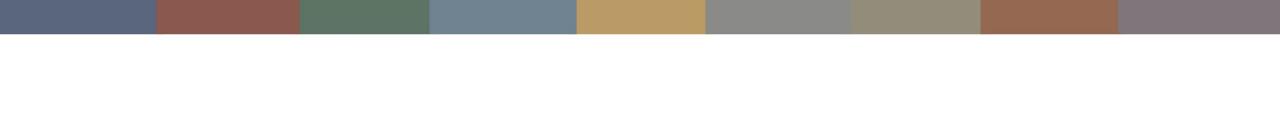 Hurst Farm Regeneration Project
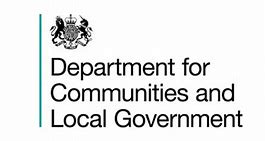 Start Project September 2017:
Received DCLG ‘Estate Regeneration Funding ‘
1 of 100 estates in the UK
DDDC £100k 
Waterloo Housing £80k
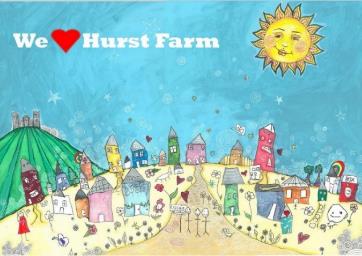 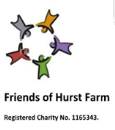 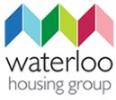 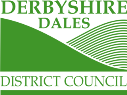 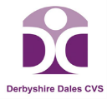 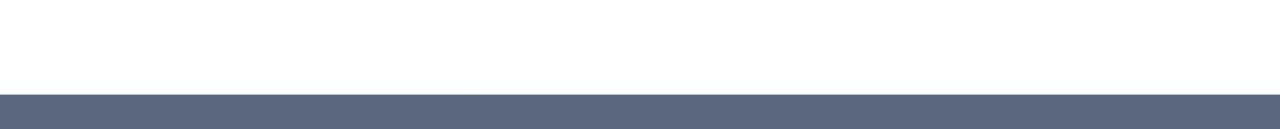 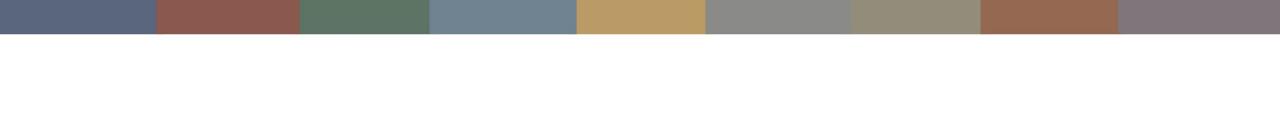 Project Team here today:
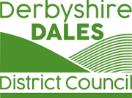 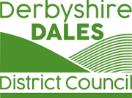 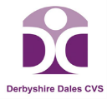 Rob Cogings
Marie Schmidt
Simon Redding
Director of Housing
Project Initiator
Estate Regeneration Manager
Landscape Architect
Vision Architect
Community Business Development Manager
Community Hub Project Manager
Hurst Farm Regeneration Partners:
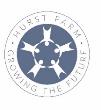 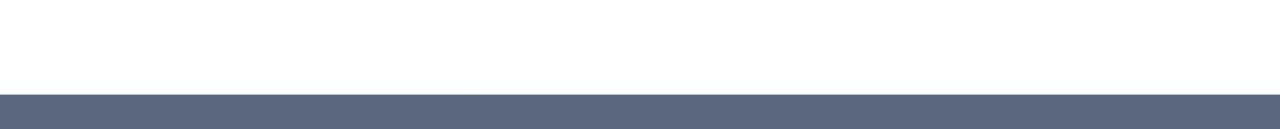 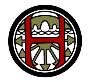 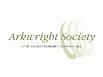 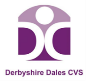 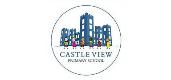 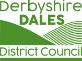 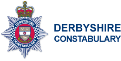 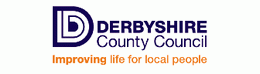 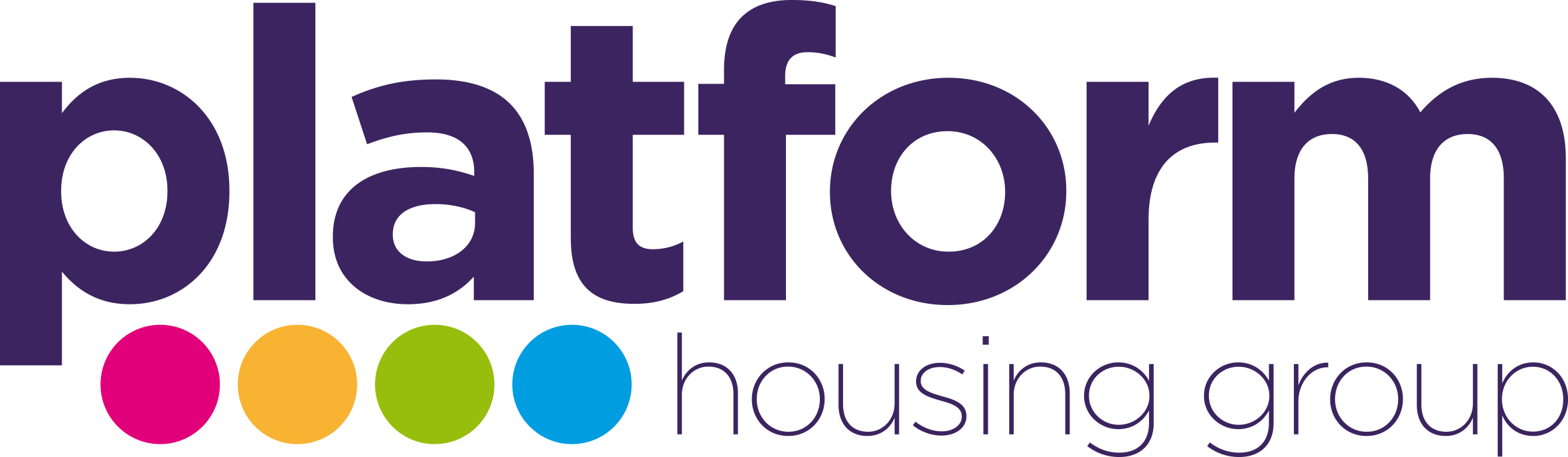 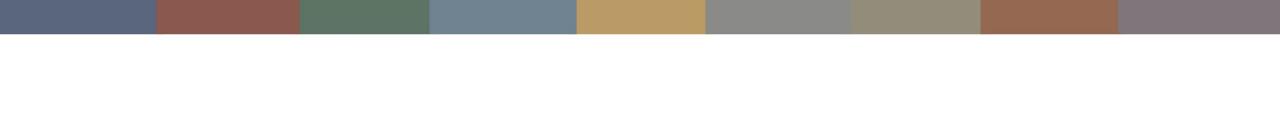 Hurst Farm in Matlock, Derbyshire
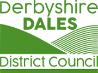 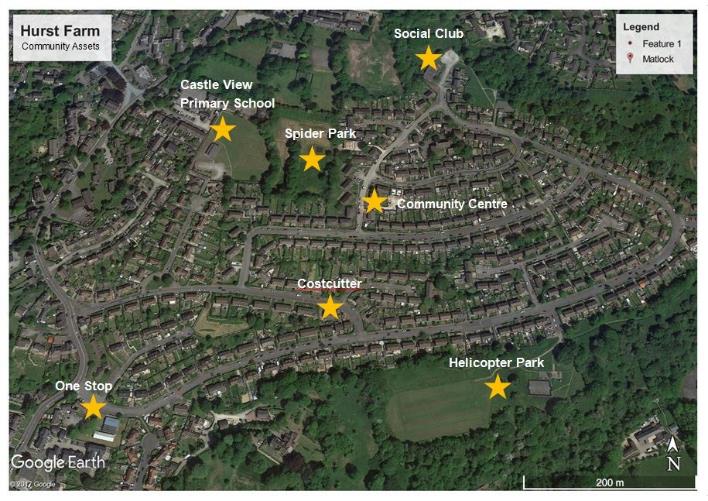 Community Centre
Hurst Farm Location in Matlock
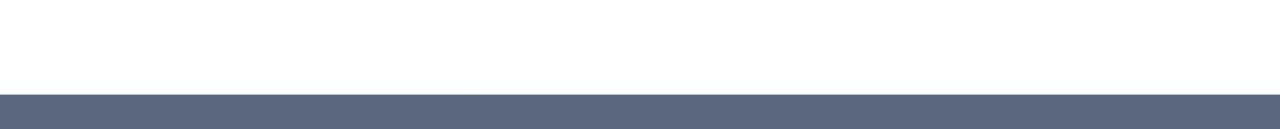 Hurst Farm Key Community Assets
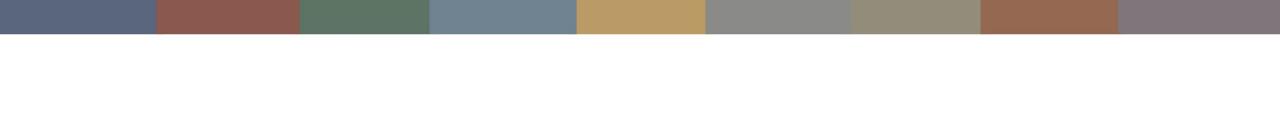 This is where it started- with the children:
“What do you love about Hurst Farm?”

December 2017:
Art Workshop for 
Hurst Farm Youth Club
led by 
Artist Rosanna Scrase
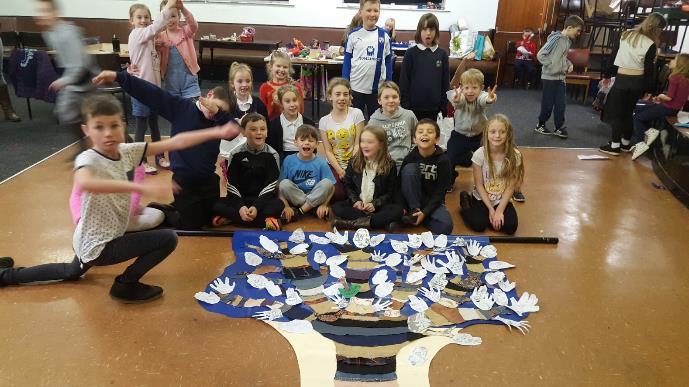 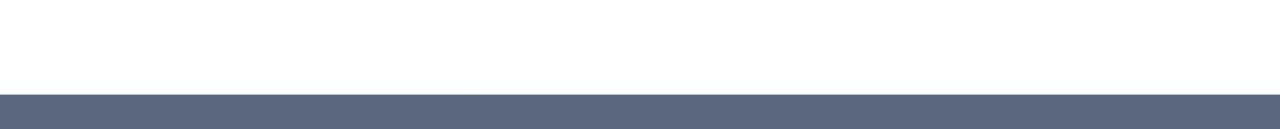 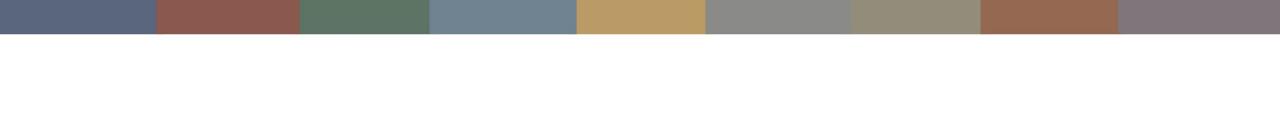 …and this is the art work the children created!
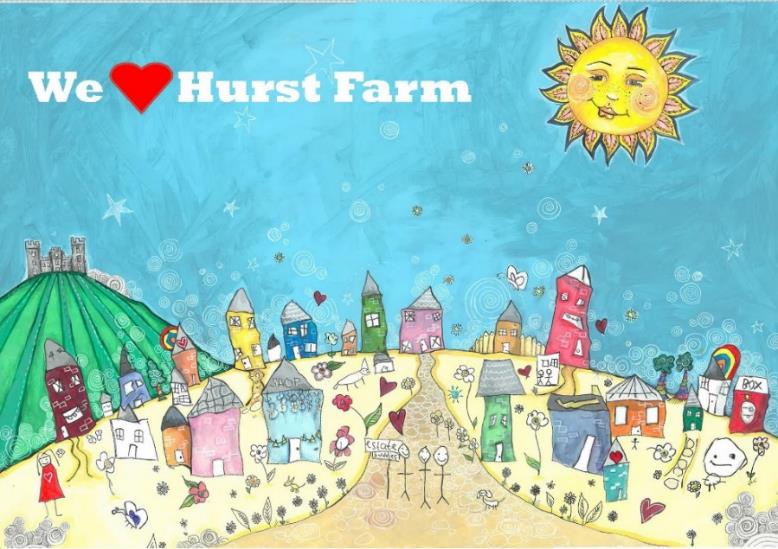 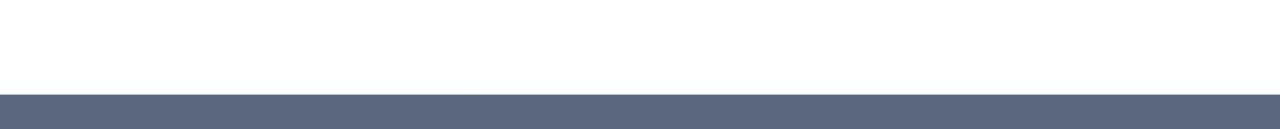 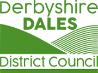 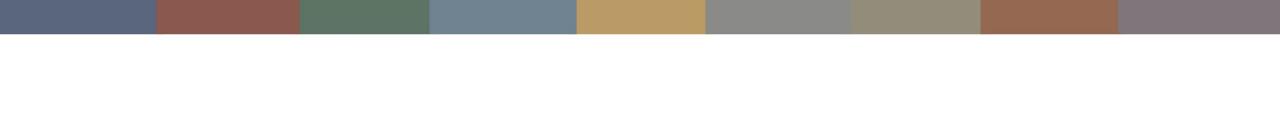 @Planning for Real’ Community Consultation 2018
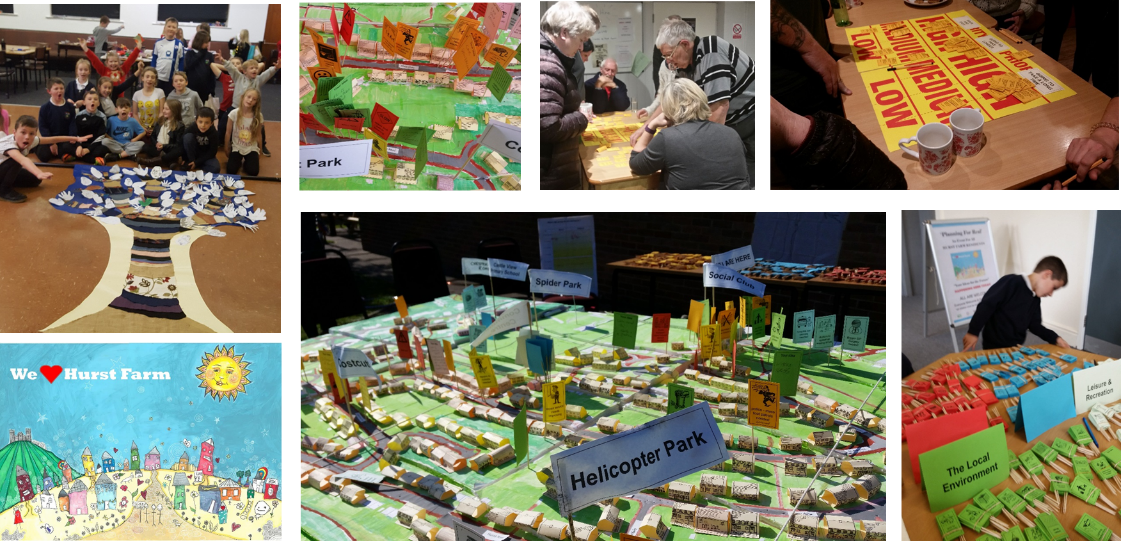 Outcome:
Most streets where engaged
PFR 3D Model  = 1,373 individual suggestions recorded
Consulted on 8 Themes 
Top 3 Priorities representing Total 60%:
1. Community Safety  24%
2. Environment 20%
3. Leisure Recreation 16%
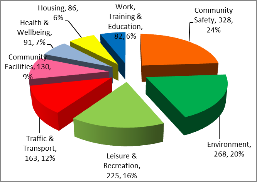 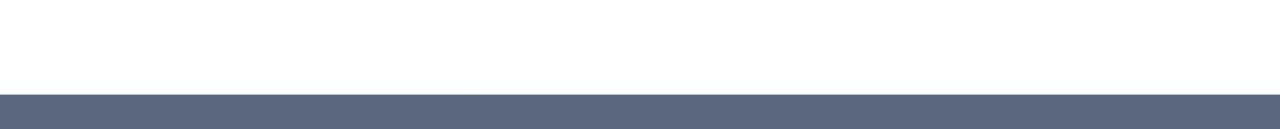 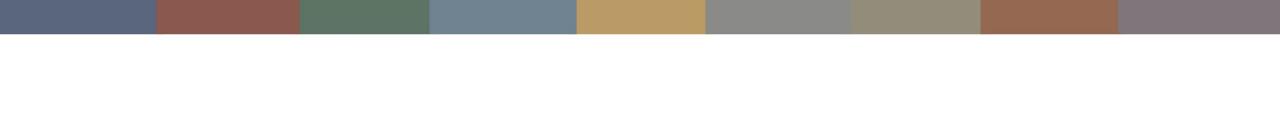 Our Regeneration Aims
Change negative perceptions of the estate;
Create opportunities for the children to grow into their full potential;
Create long term financial sustainability- social enterprise, not rely on grants;
Improve existing ‘community assets’;
Build strong partnerships;
Improve the estate infrastructure- green spaces, pavements, parking;
Build new skills and employment;
Improve health and well being (exercise, food, housing, connectedness);
Ultimately make Hurst Farm be just a part of Matlock!
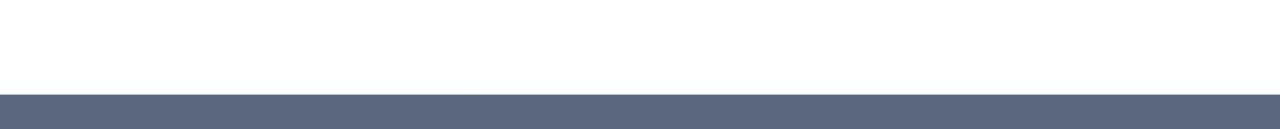 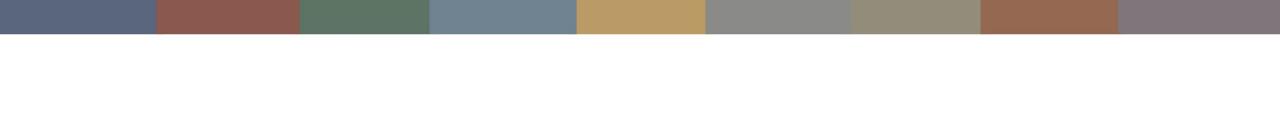 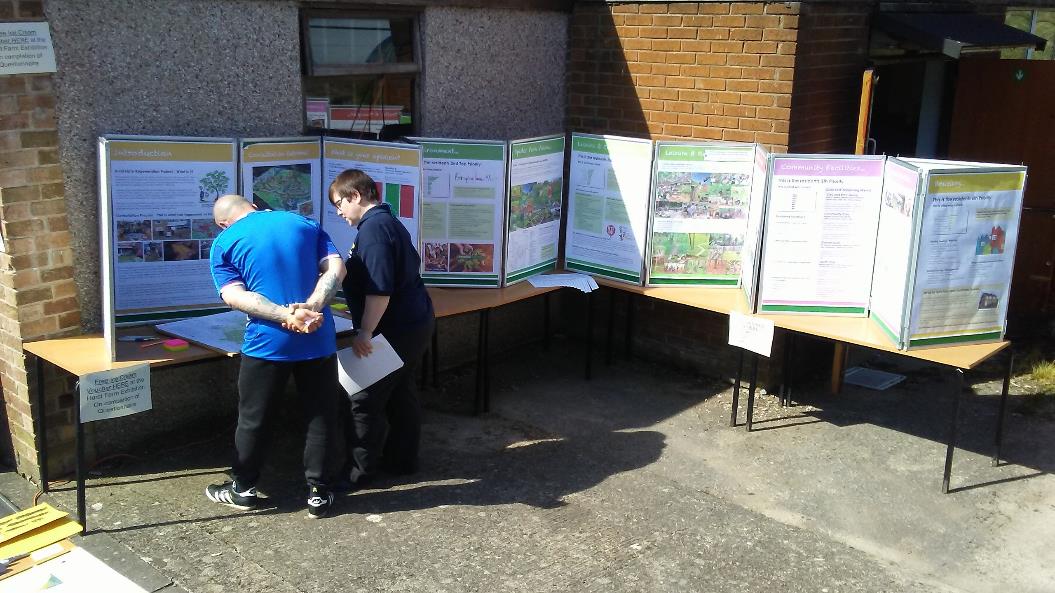 Easter 2019 Community Consultation Feedback
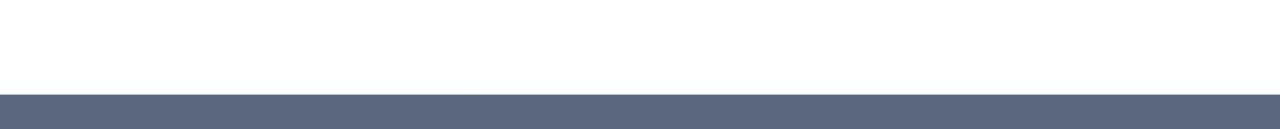 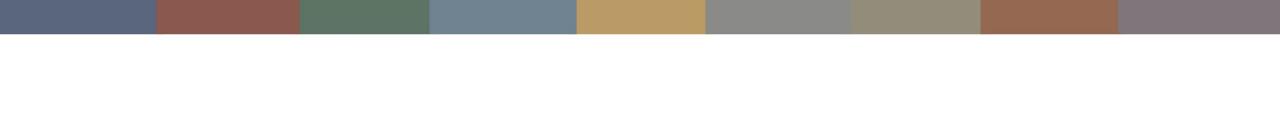 Hurst Farm Regeneration Vision 

Launched in November 2019:
‘8 Key Projects’
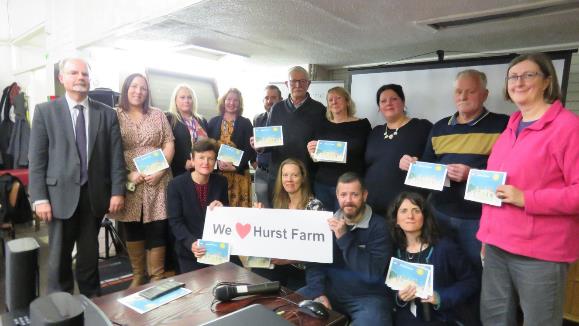 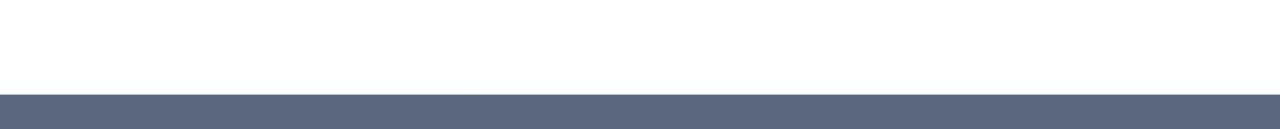 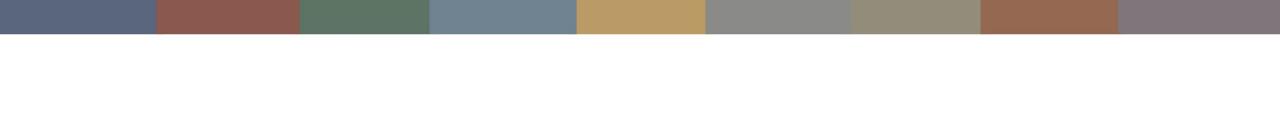 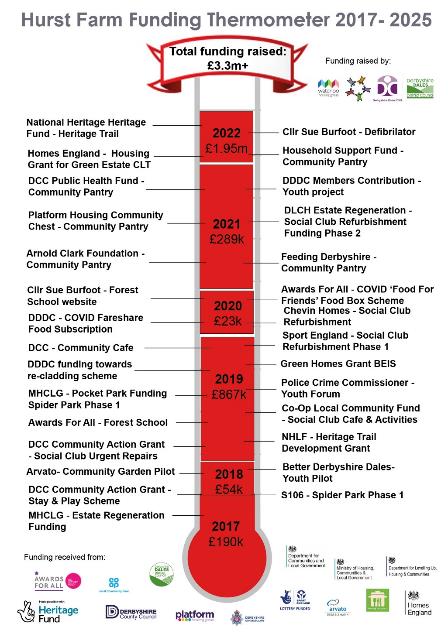 Hurst Farm Funding Strategy

To date raised £3.3m+!
Further plans for further £2m+ by 2025.
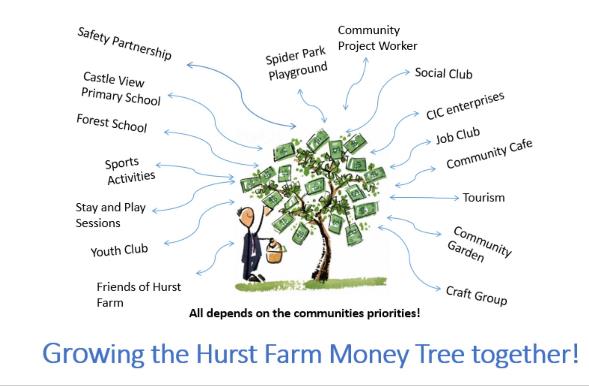 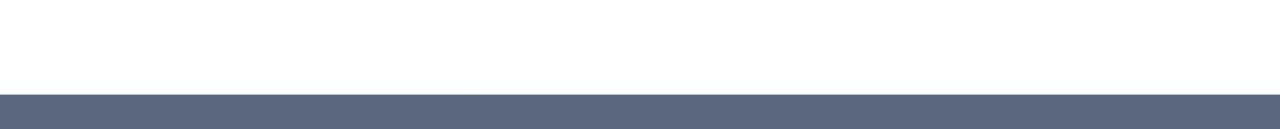 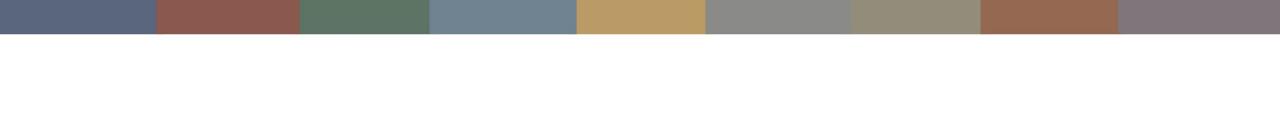 Hurst Farm Community Hub
Refurbished and Opened May 2022
Total £550k funded by:

Sporting Assets Grant: £10k
Sport England £95k
DDDC Cash-flow loan £110k
DDDC Grant £20k
Social Loan £25k
DLUHC £251k









Chevin Homes £5k
Covid grant £10k
Co-Op £29k
Awards for All £10k
DCC Action Grant £7k
Friends of Hurst Farm £3,2k
Police and Crime Commissioner £1k
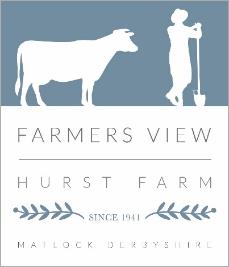 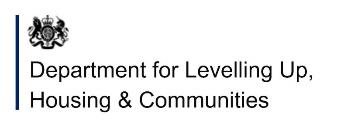 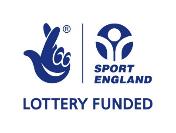 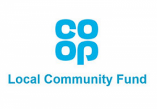 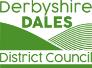 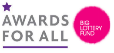 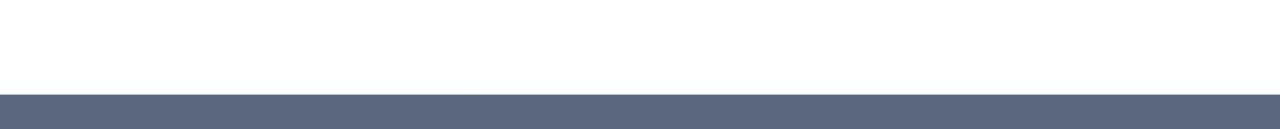 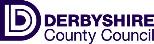 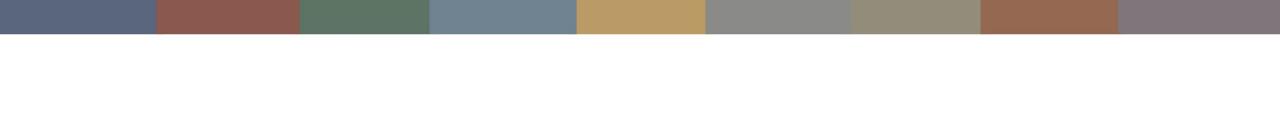 Farmer’s View Opening
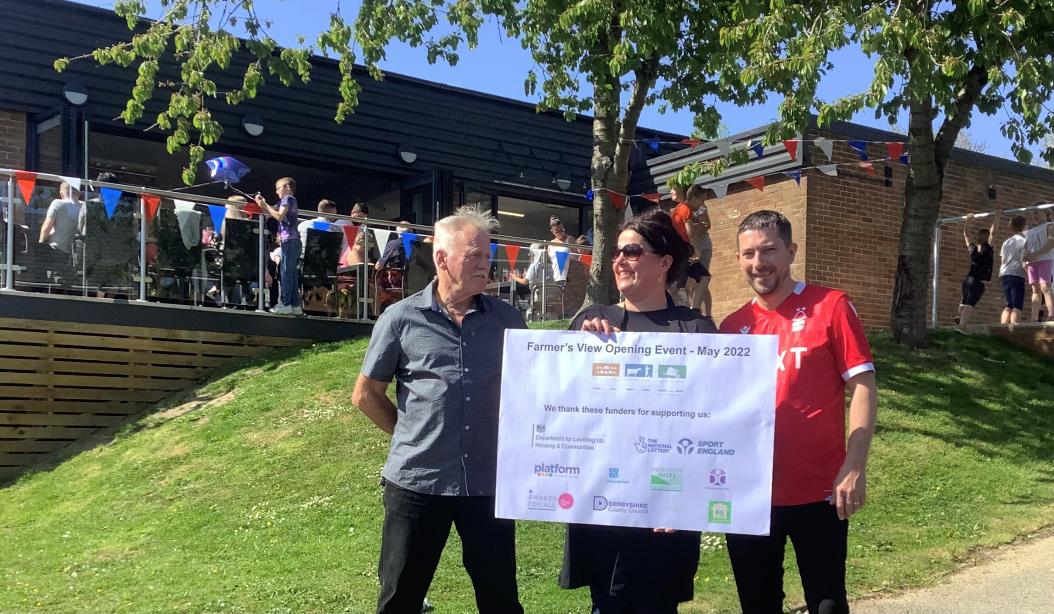 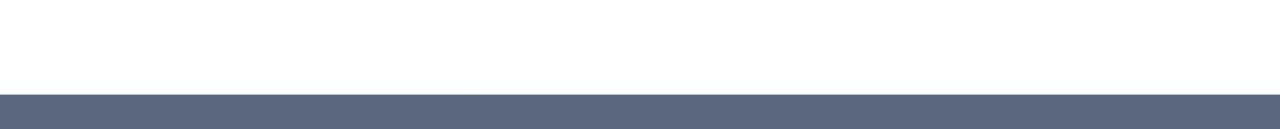 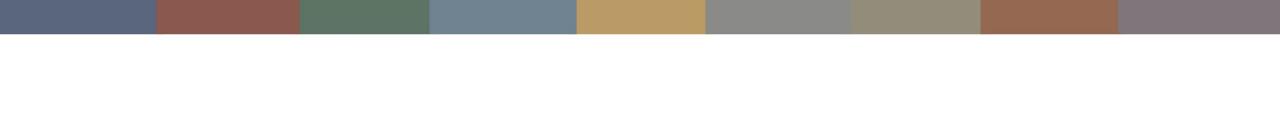 Community Hub Opening May 2022
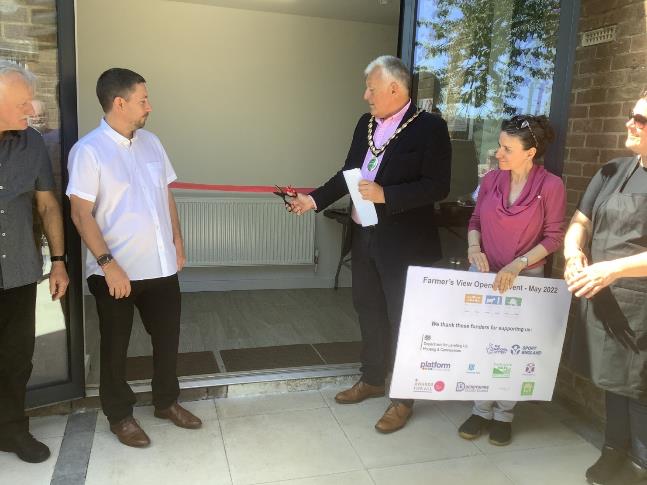 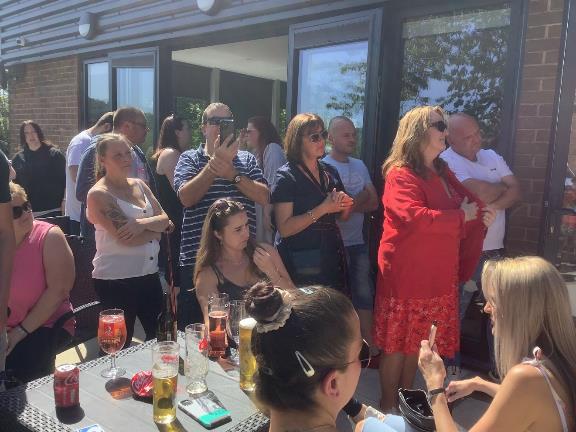 Supported by MP Sarah Dines (in red)
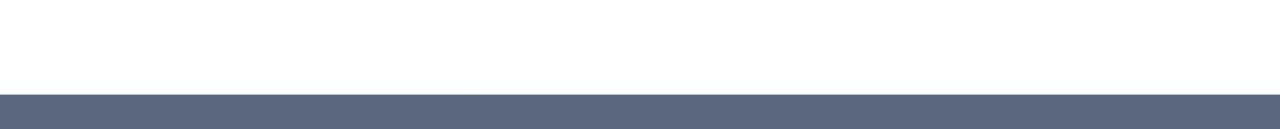 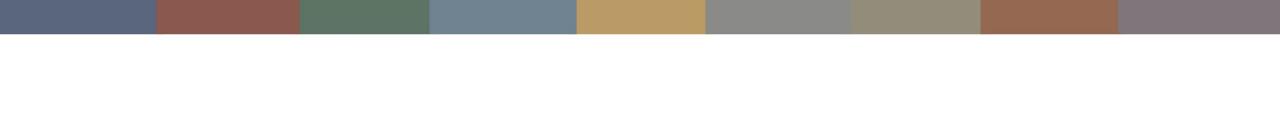 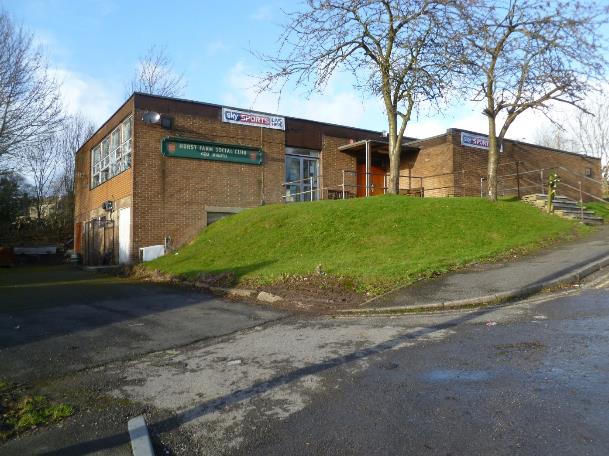 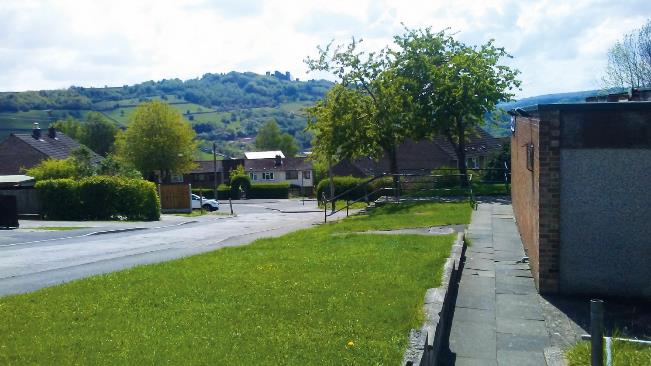 Great Views of Riber Castle
Before: Old Social Club build in 1964
Original Floorplan – 1st Floor & Basement
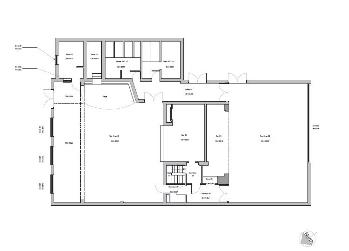 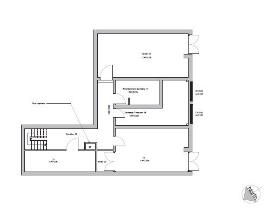 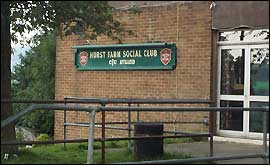 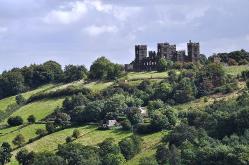 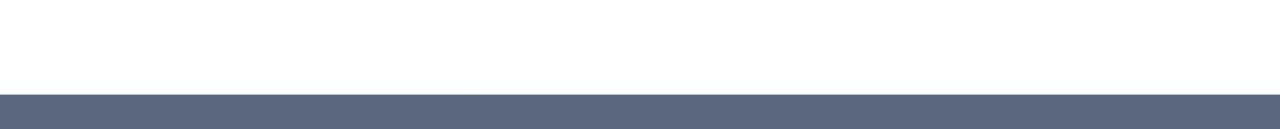 The ‘old’ Hurst Farm Social Club…
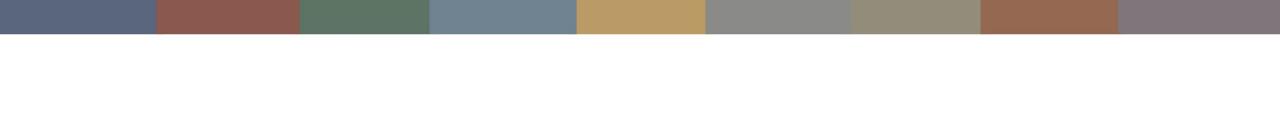 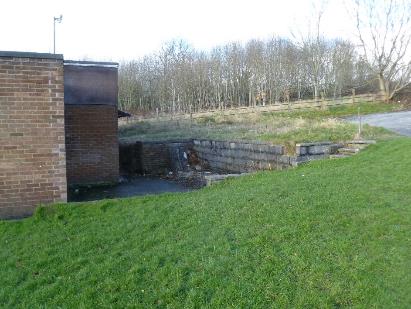 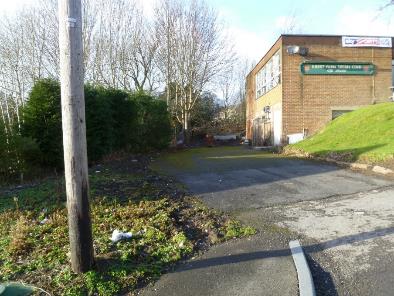 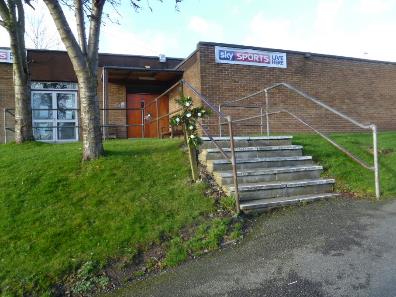 Before: Unstable retaining wall
Before: Run down building
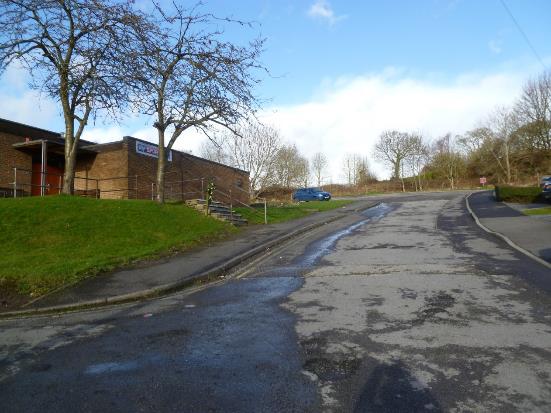 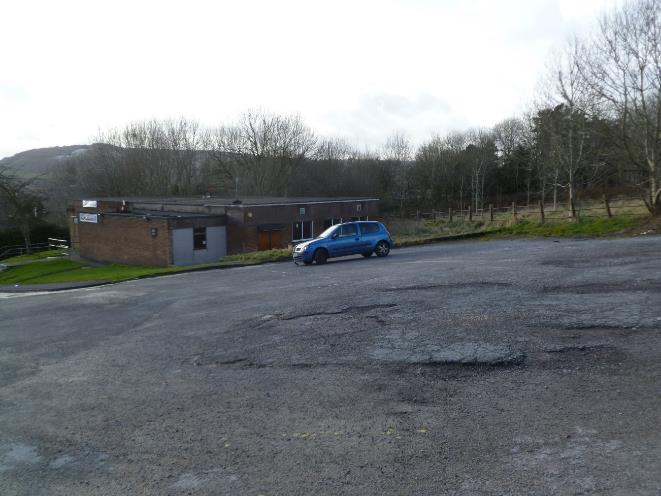 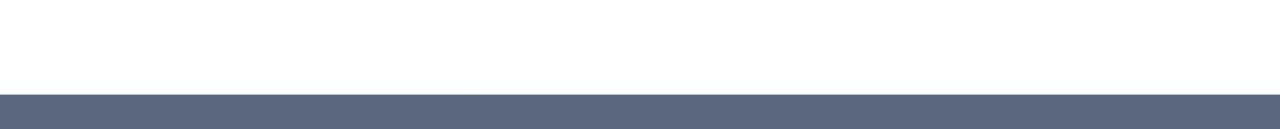 Un-attractive approach
Before: Broken tarmac and leaky roof
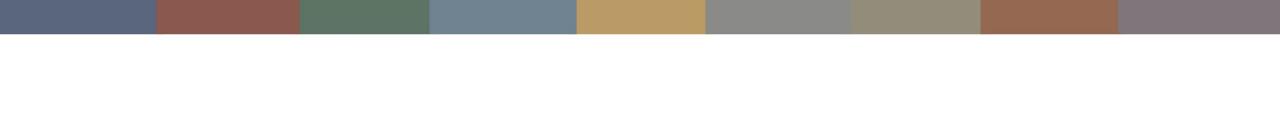 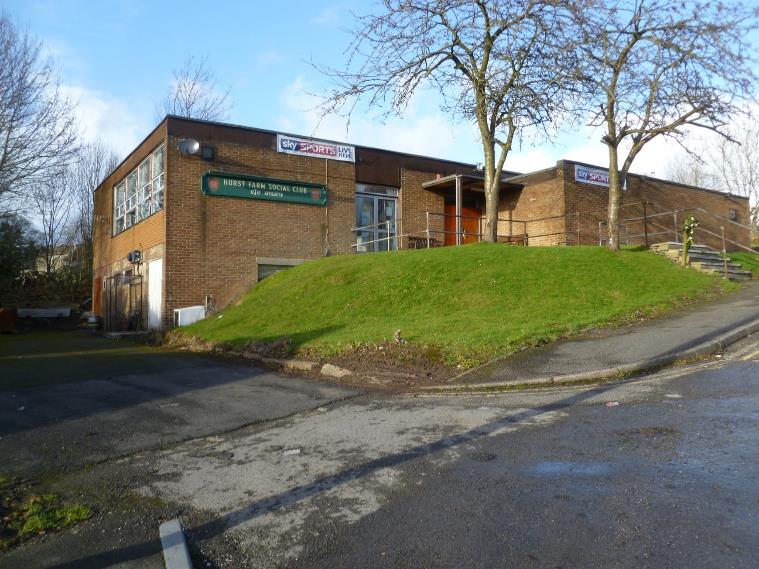 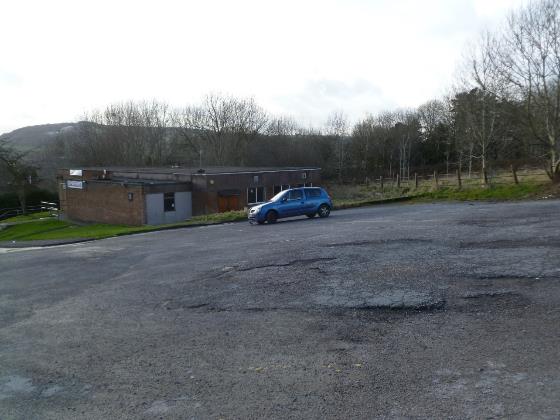 Before
Before
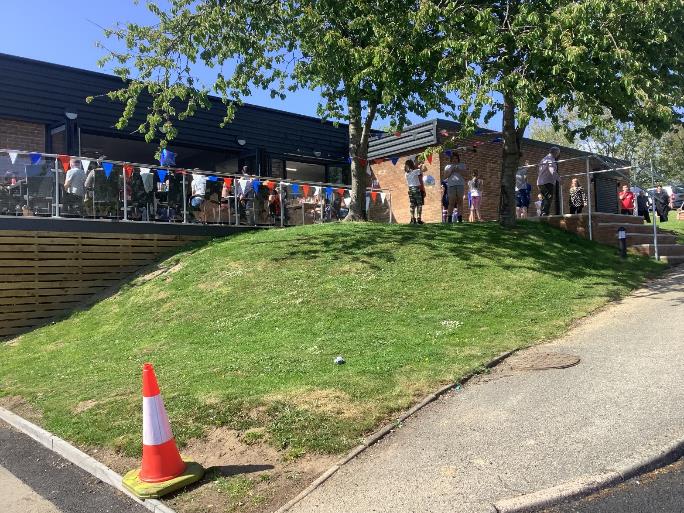 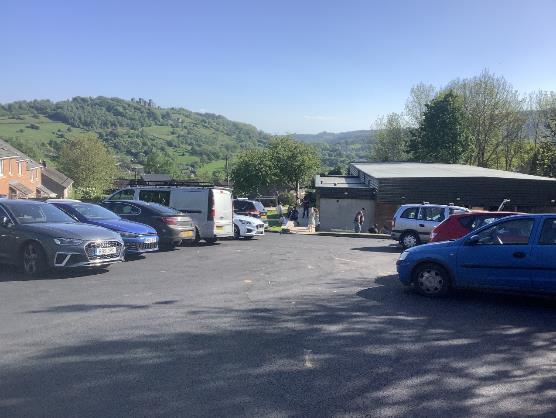 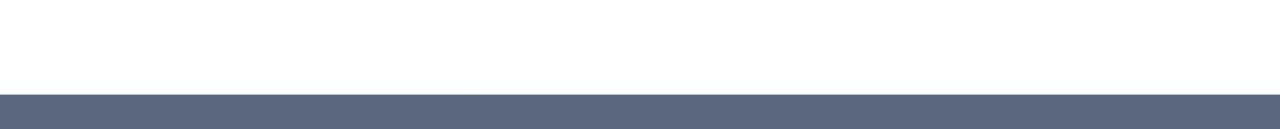 The ‘old’ Hurst Farm Social Club…
After
After
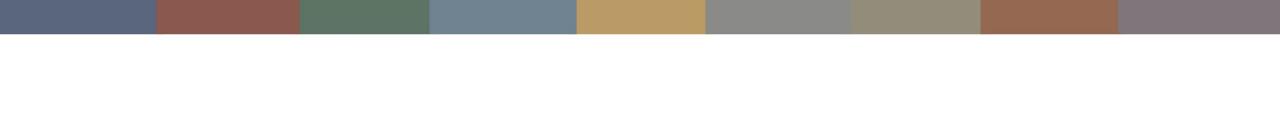 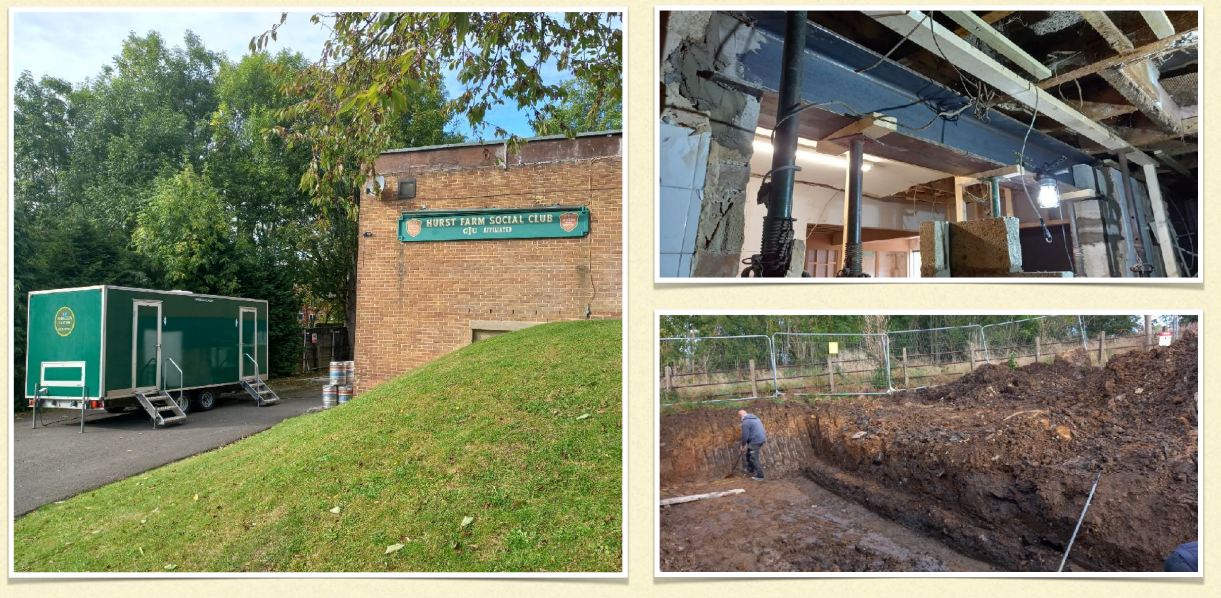 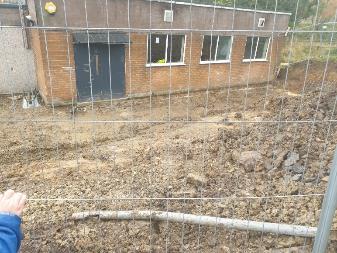 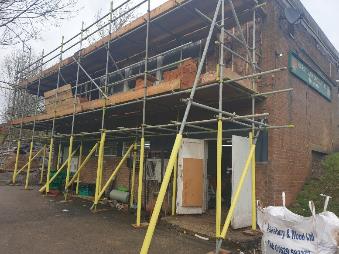 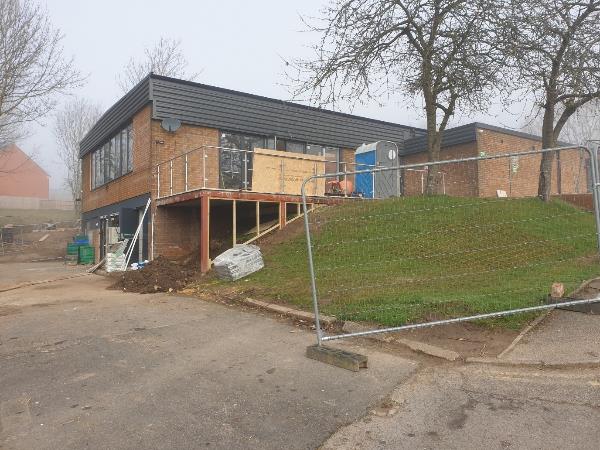 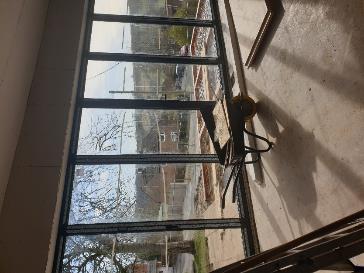 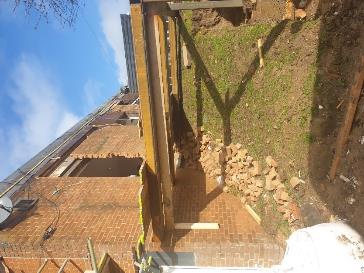 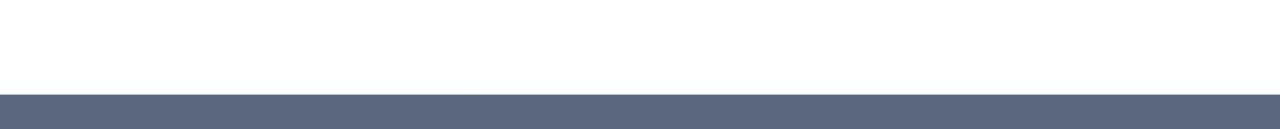 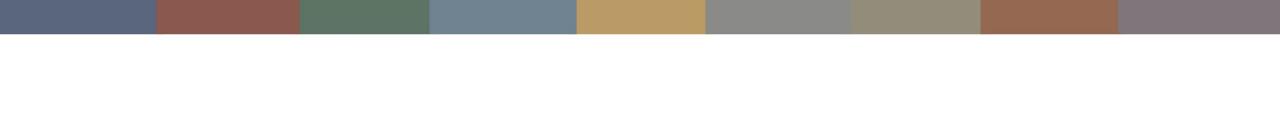 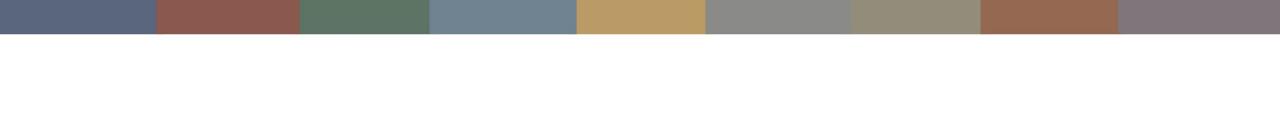 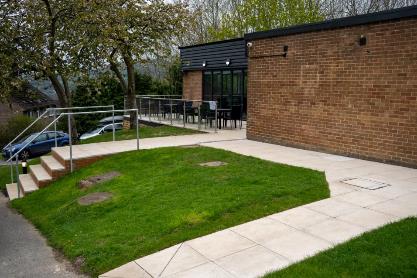 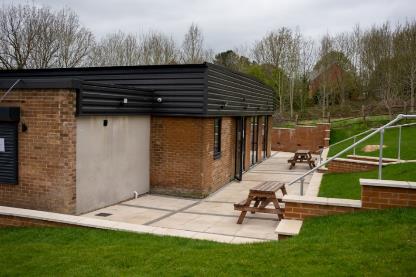 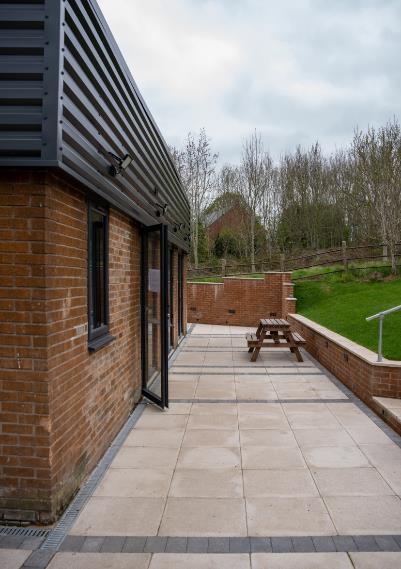 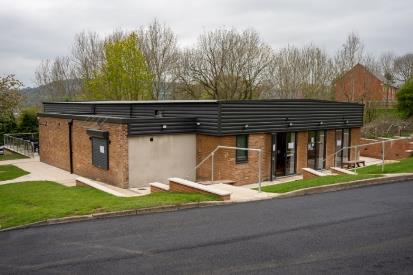 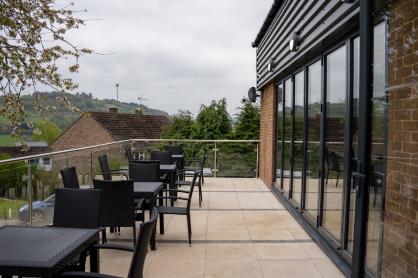 Great Views
Now: New Café seating area
Now: Resurfaced car park
Now: Large sun terrace
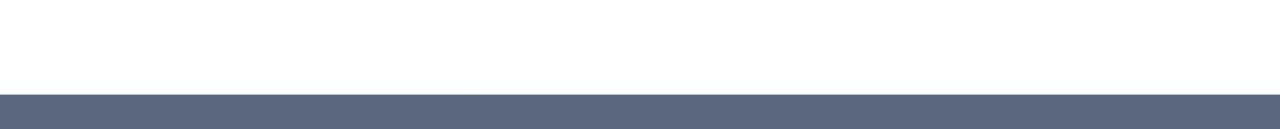 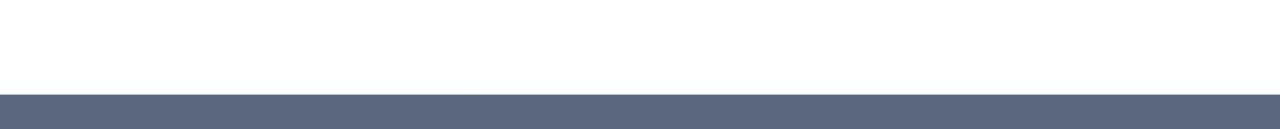 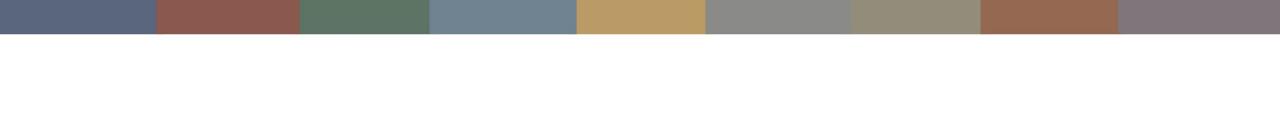 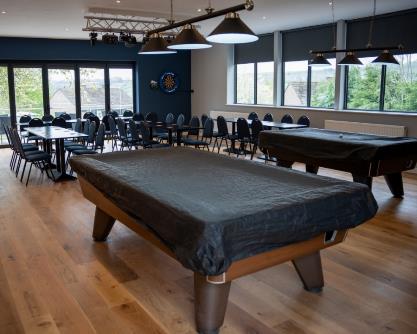 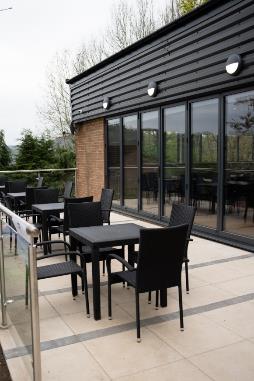 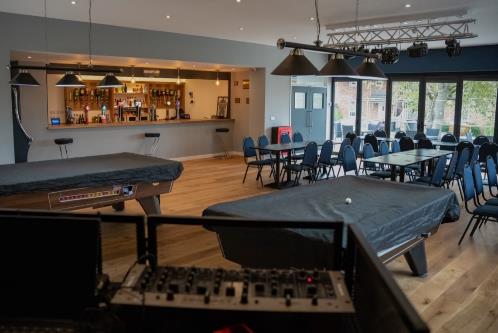 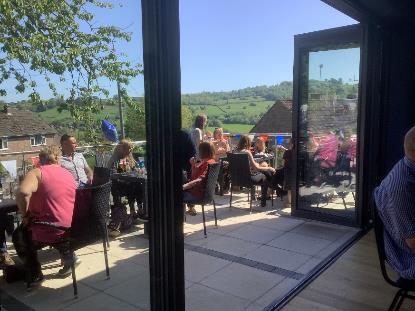 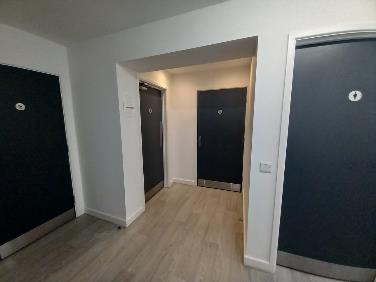 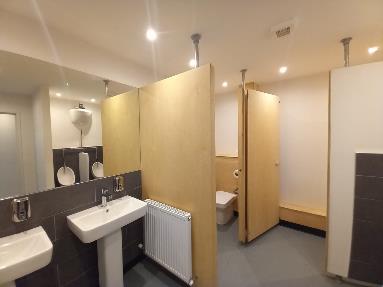 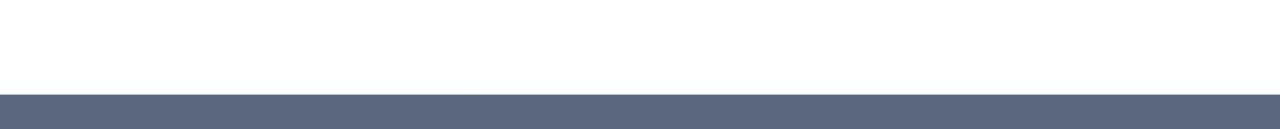 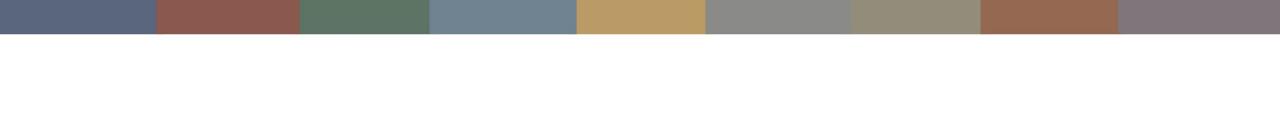 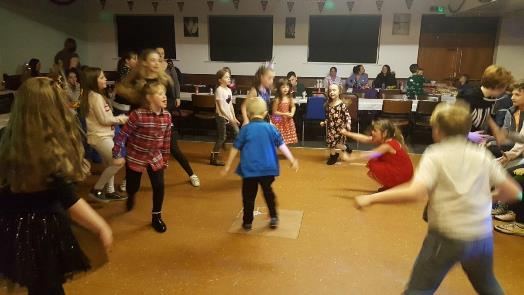 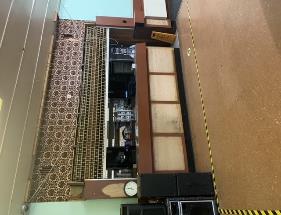 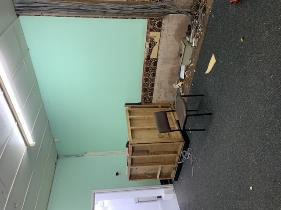 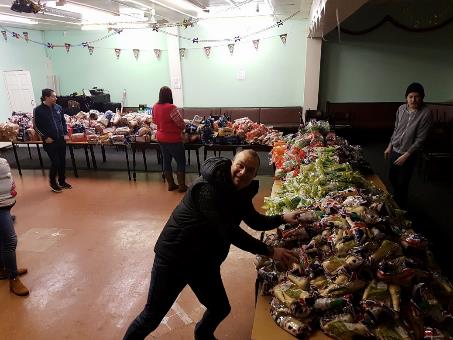 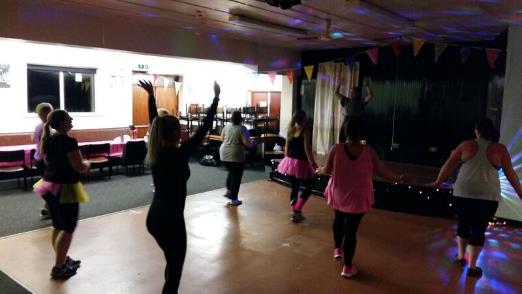 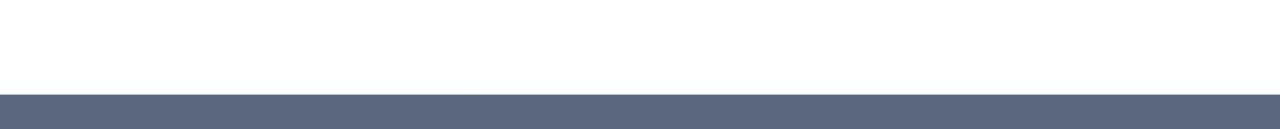 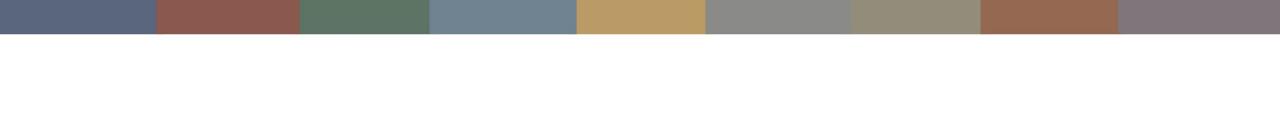 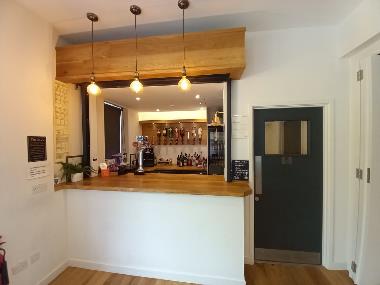 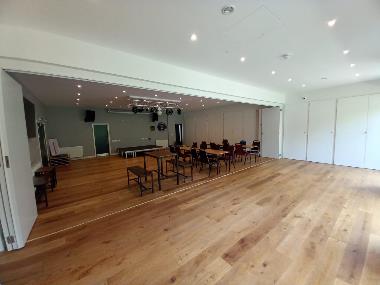 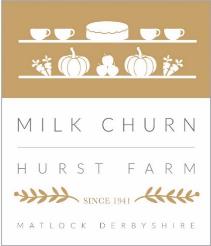 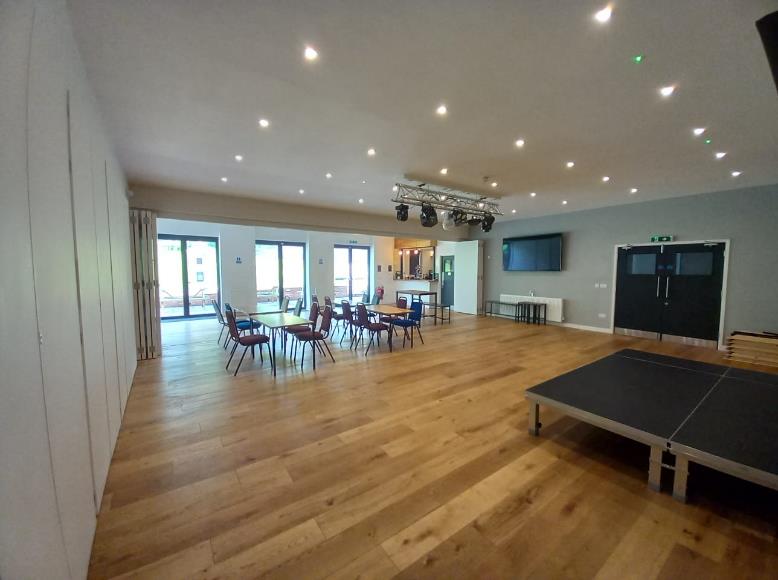 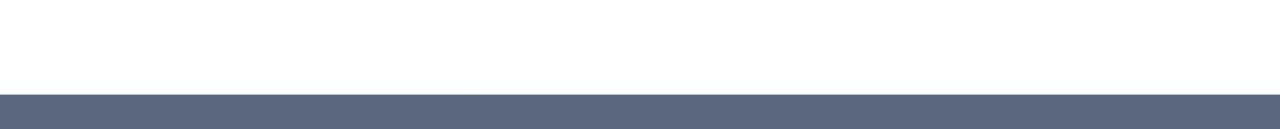 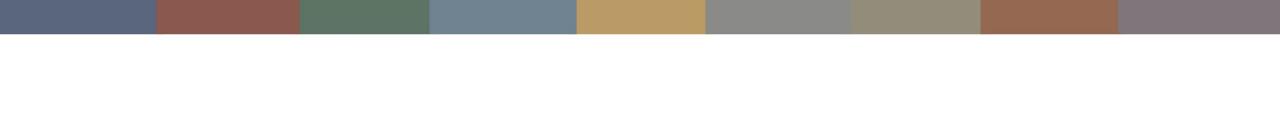 Community Pantry
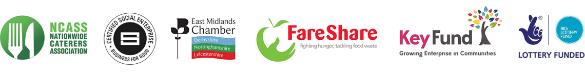 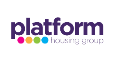 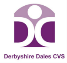 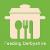 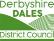 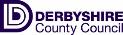 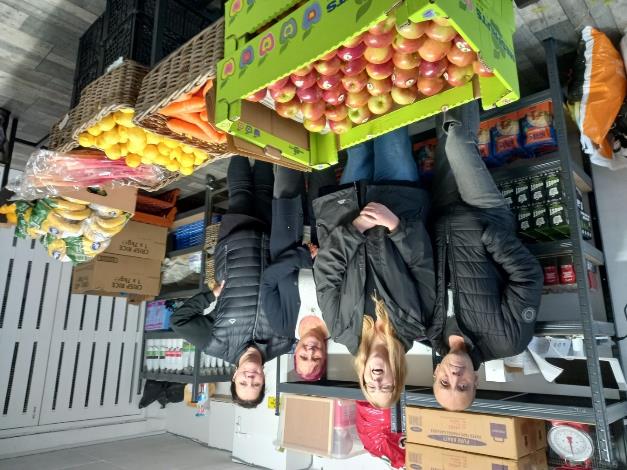 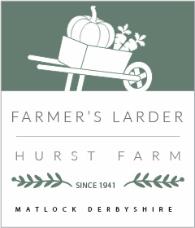 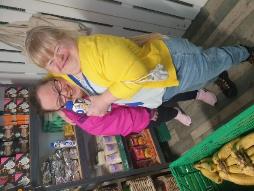 Pantry opened in September 2021 and stayed open throughout the renovations.
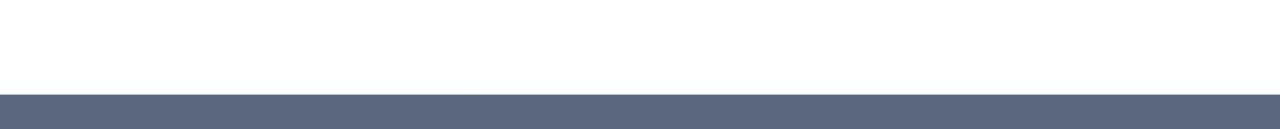 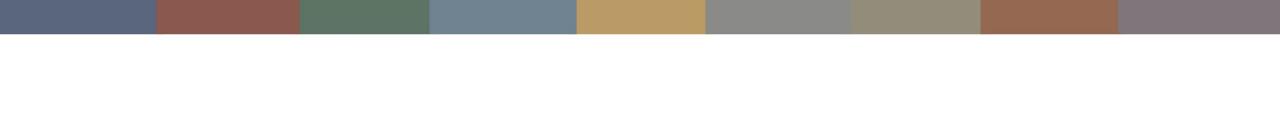 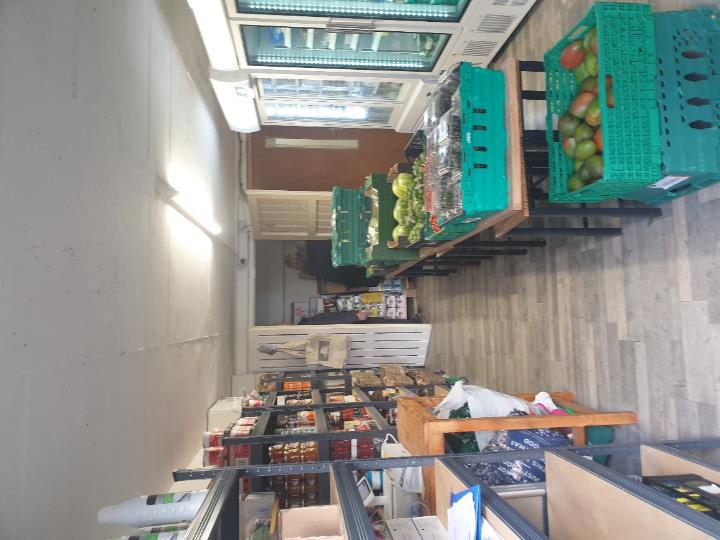 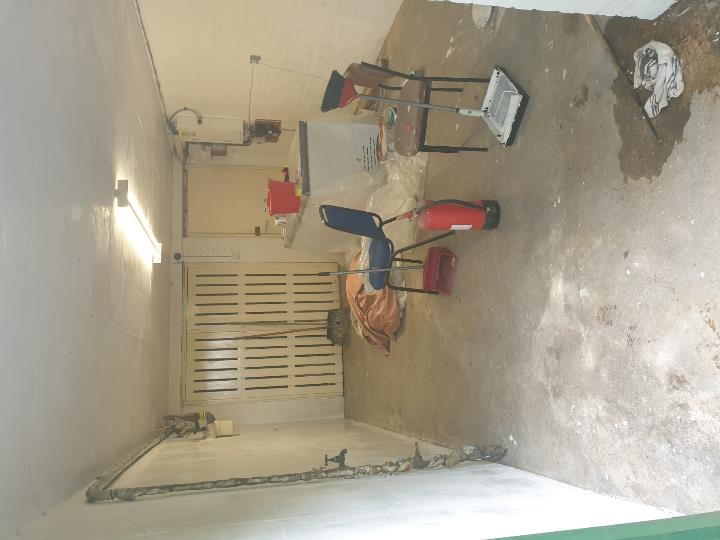 Before
After
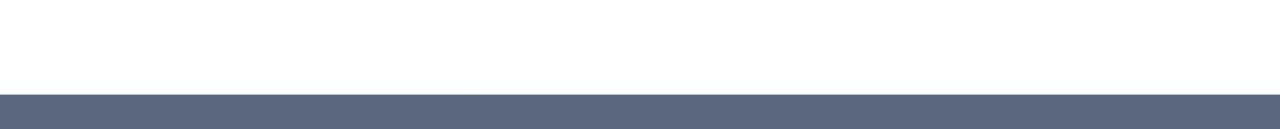 The work to convert the pantry was all done by volunteers.
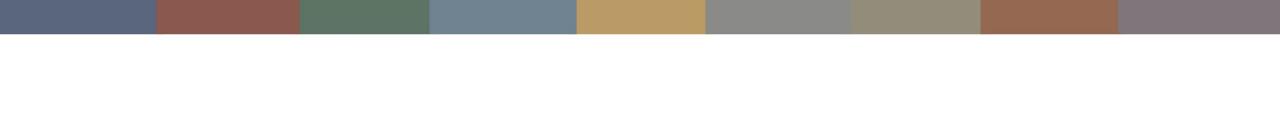 Success of Community Hub Refurbishment
Dedicated project manager on site 5 days week,
We managed keep the building (Pub and Pantry) open during the building works,
Completed ‘asset transfer’ from council to community,
Community Ownership increased as we widened the purpose of the building (Café, Community centre, Advise centre, Food services),
Greater diversity of people involved,
Positive change has increased engagement, which will support community projects we are building.
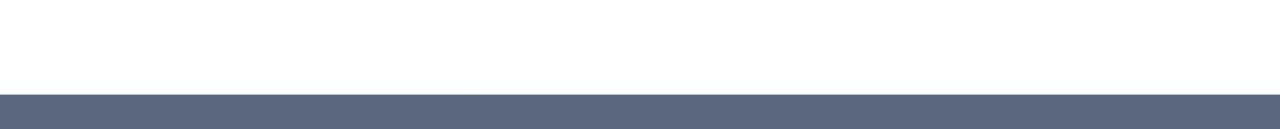 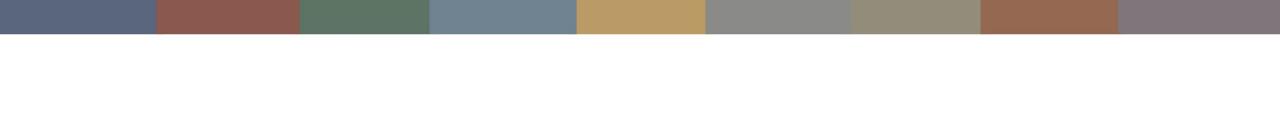 Challenges of the Refurbishment Project
Timing of the Estate Regeneration funding:
Short notice, made it difficult to plan,
Short delivery window, pressure on project team,
Affected capacity within District Council, such as legal and finance team,
Day to day supply chain difficulties due to Covid requiring daily project management decisions
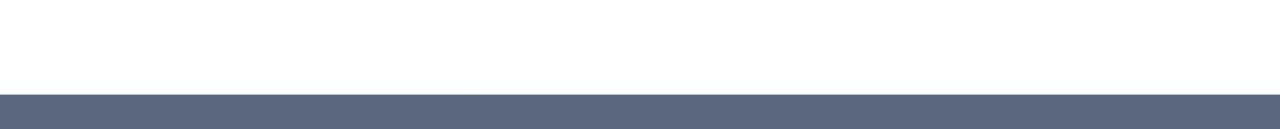 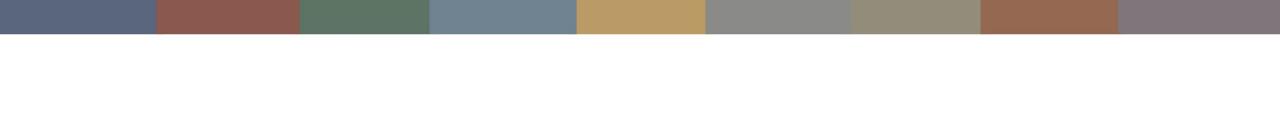 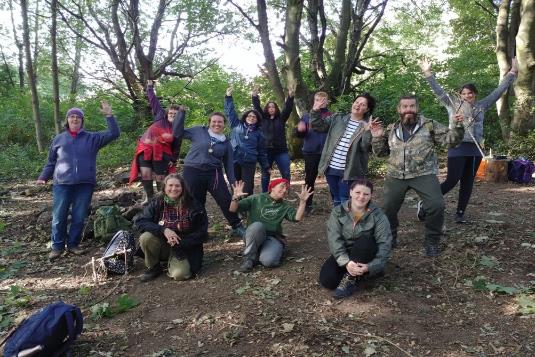 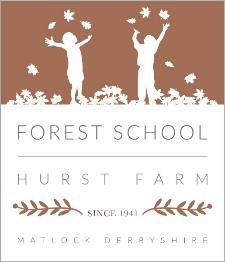 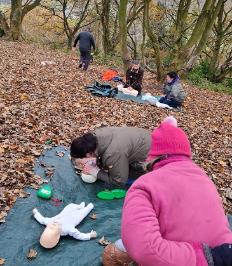 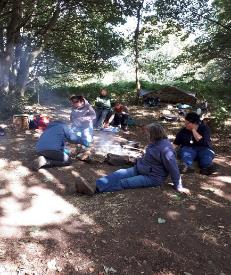 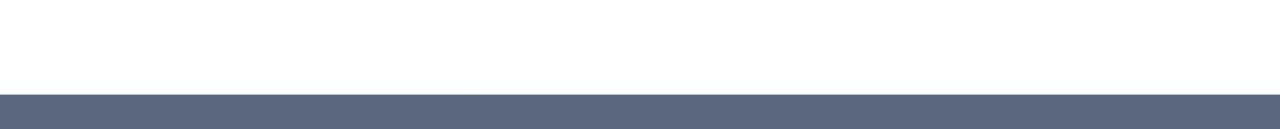 Photos of the Community Forest School Training Oct 2020.
Hurst Farm Heritage Trail
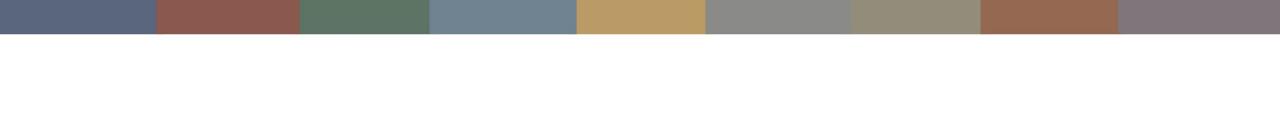 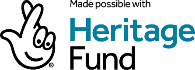 Baileys Tumb
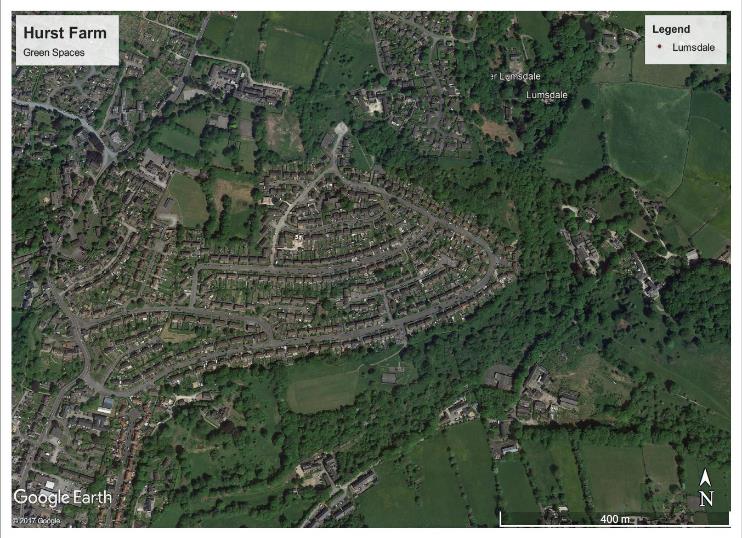 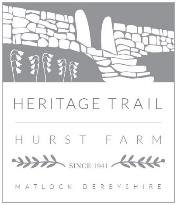 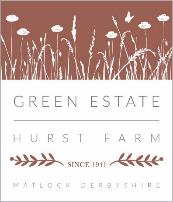 Wishing Stone
Social Club
Lumsdale Industrial Heritage Site
Project has been awarded £1.2m Heritage Lottery funding in July 2022.
3 year project 2022-25.
Hurst Farm
Hurst Farm Woodland
Outcomes:
1x Ranger
2x Apprentices
1x Business Manager
14.4 Hectares woodland improved
2.3km New path created
250lm Historic path repaired
200lm Drystone walling built
800 New trees planted
1800m2 Wildflower created
John Bowne Memorial
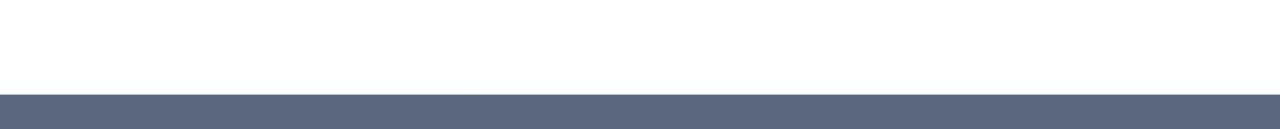 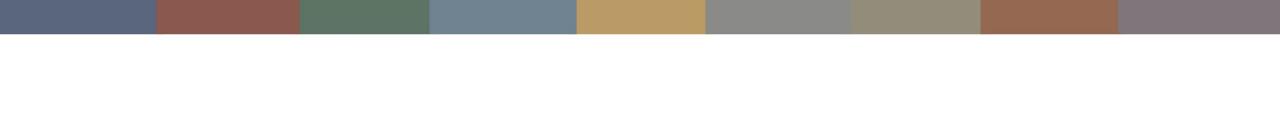 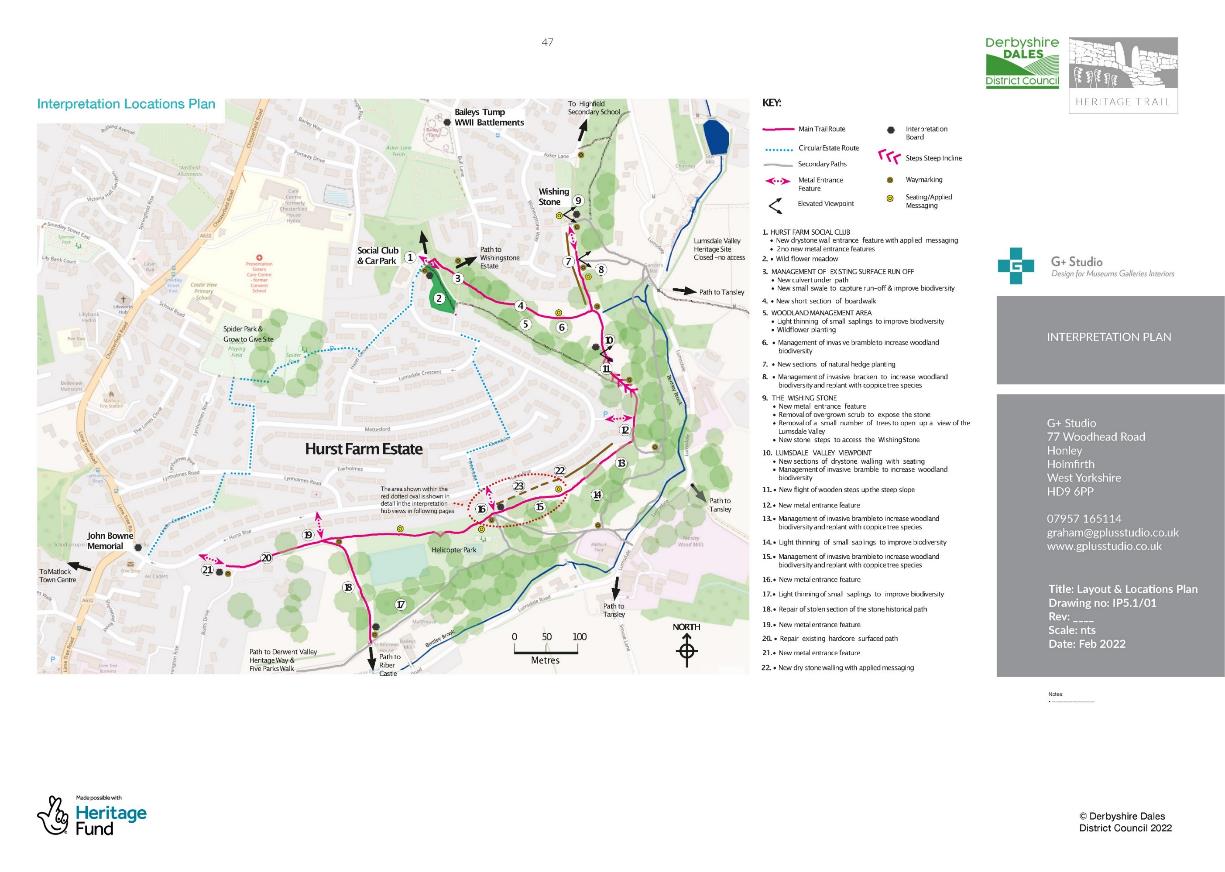 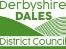 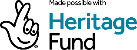 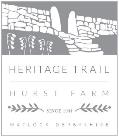 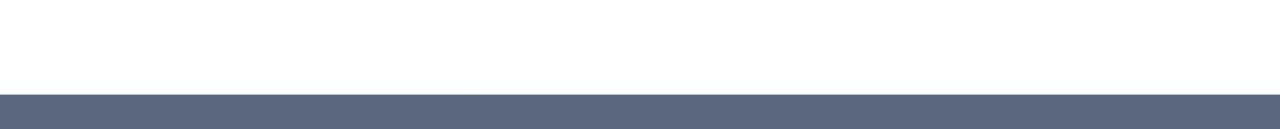 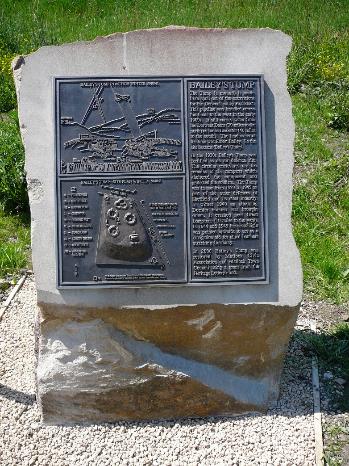 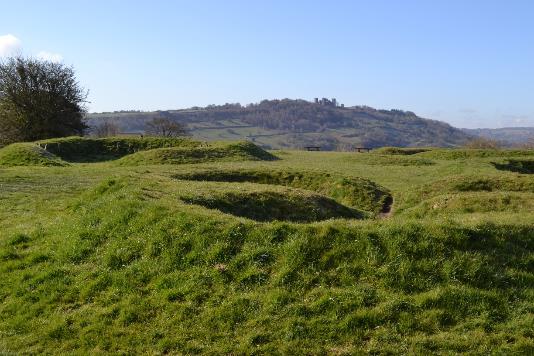 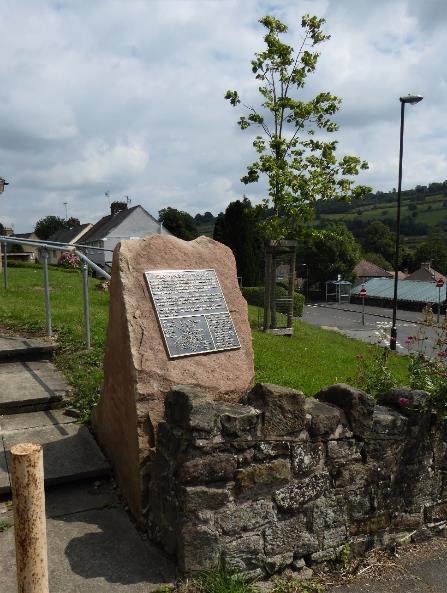 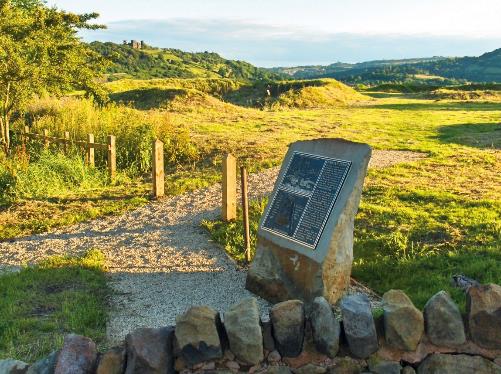 John Bowne Memorial & new Lime Tree
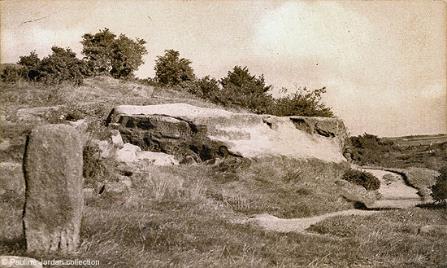 Baileys Tumb (WWII Embattlement site)
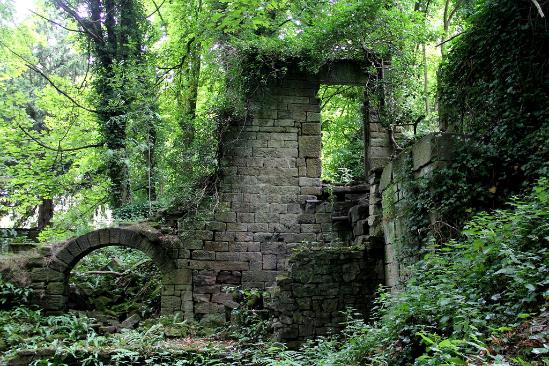 Signage at Baileys Tumb
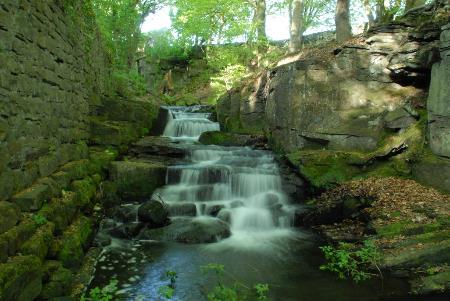 Victorian Wishing Stone
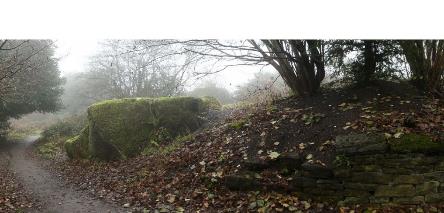 Lumsdale Waterfalls
Lumsdale Industrial Heritage Site
Current Wishing Stone
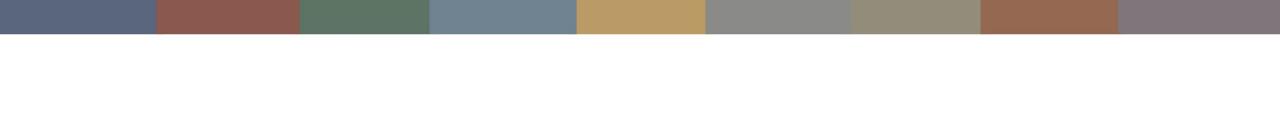 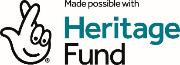 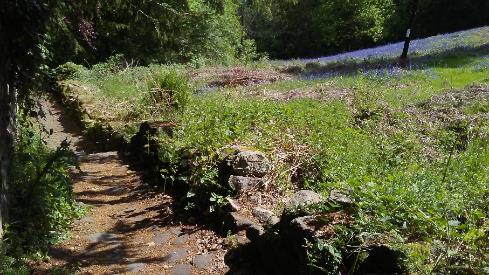 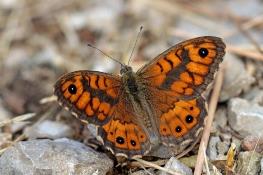 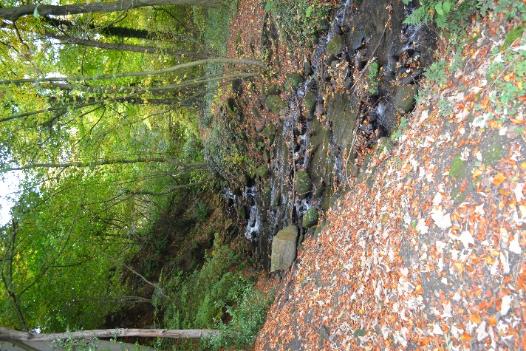 Rare Wall Butterfly
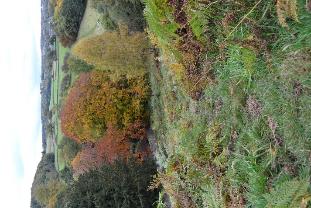 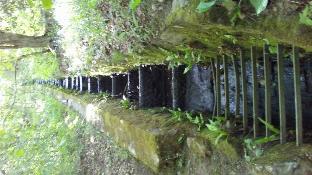 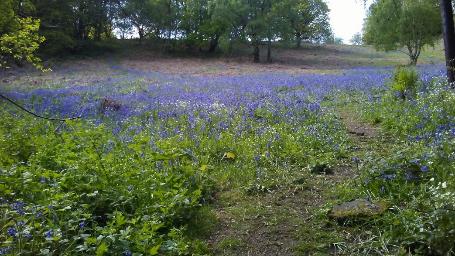 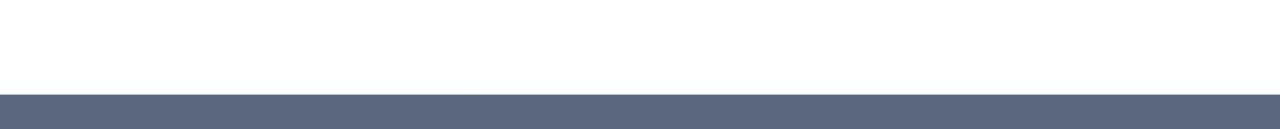 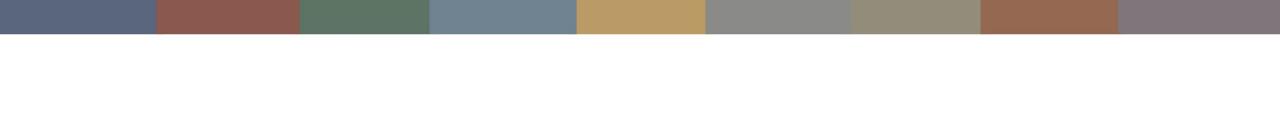 Entrance Point to the Heritage Trail
Farmer’s View Car Park
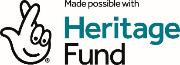 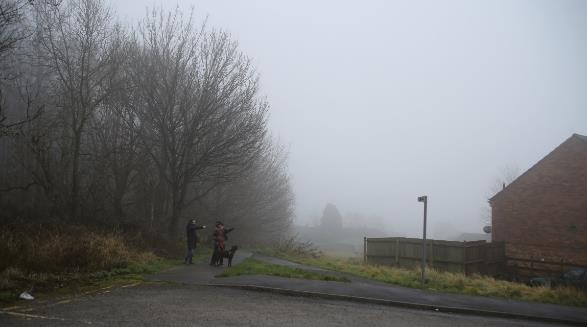 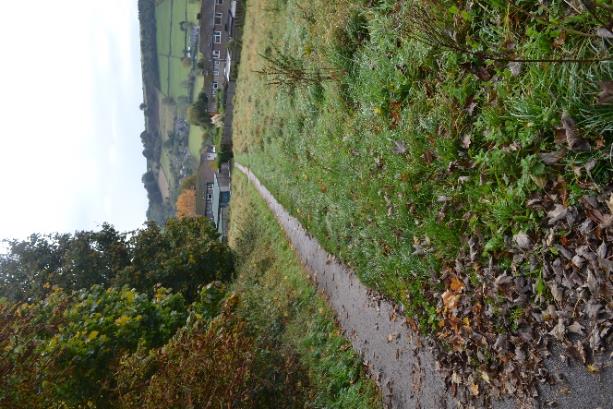 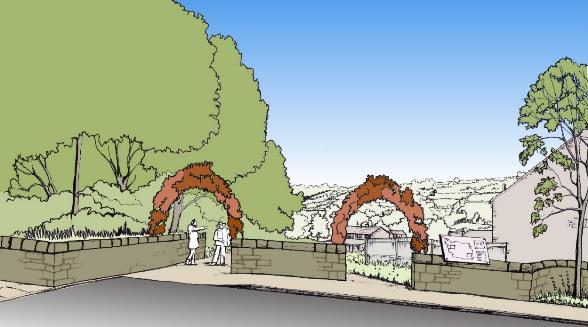 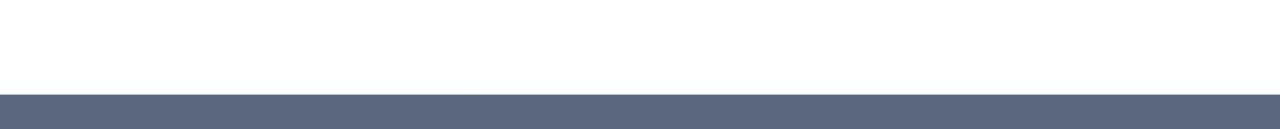 Large grassed area will be transformed into a wildflower meadow.
Artist Impression only.
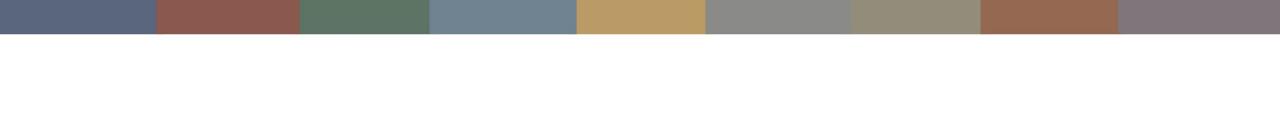 Success of Regeneration Funding
Initial estate regeneration funding enabled us to build a larger vision and funding strategy, resulted in £3.3m funding success,
Helped us develop the project: Surveys, consultation, project manager time, QS support,
Completed Asset transfers (Social Club),
Build social enterprises (Forest School, Pantry & Green Estate),
Large scale consultation helped to build engagement and ownership,
Build strong partnerships,
Services for the community, impacting wider Matlock.
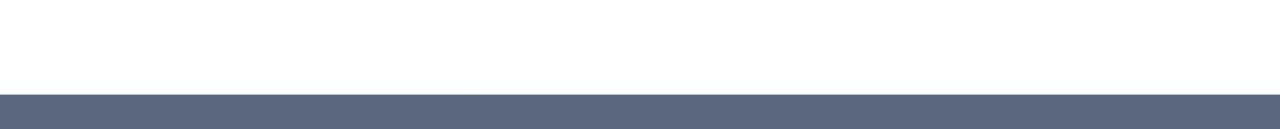 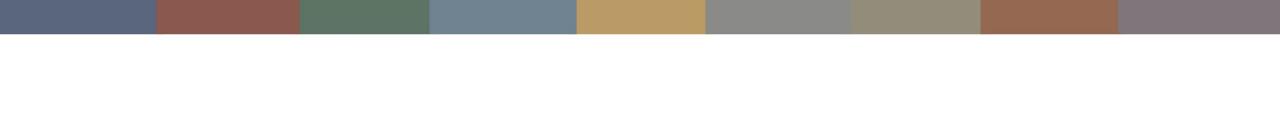 Barriers to Regeneration (for a small rural council)
Council capacity to develop and manage projects:
This needs to be paid for,
Lack of preparation time due to short notice of funding,
Lack of Revenue funding:
Project Development (surveyors, architects, QS support)
Staff time for 3 years or more- to build community capacity, jobs & enterprise
Opposition by some sections of community,
Planning restrictions, eg. Peak National Park,
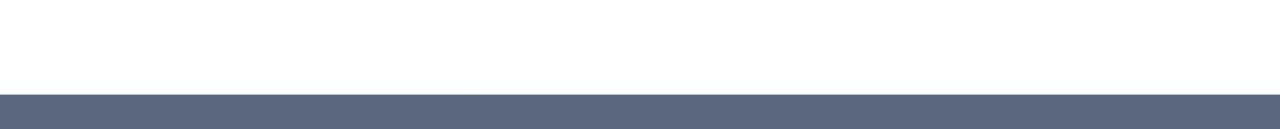 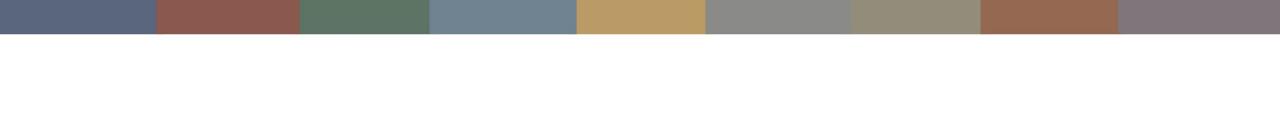 Gaps and funding support needed
Funding for the development work, not just capital funding!
On Hurst Farm further funding is needed:
To join up what we have already got,
For community economic development- build social enterprise,
Complete project around food security we are developing – including natural environment & food growing,
Larger scale funding to improve the estate infrastructure: 
Improve the ‘visual markers of deprivation’- damaged roads, pathways, etc.
Improve public green space through community ownership and maintenance,
Ensure people and organisations are resilient: 
by building internal community support and resources (Covid, cost of living crisis, service cuts),
Community energy self-sufficiency needs investment: large scale solar panel farm, wind turbines, heat pumps,etc.
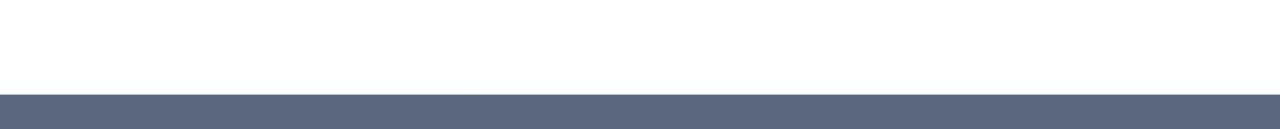 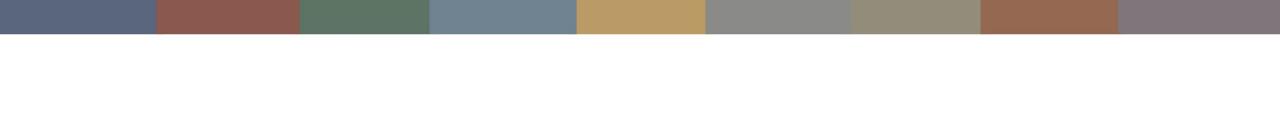 What is next?
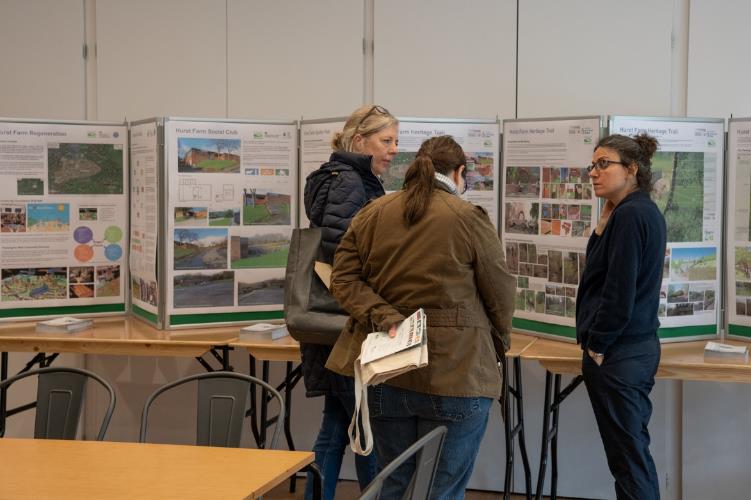 Create footpath extension to connect communities,
Build a Community garden- food growing,
Develop a Youth Strategy,
Entrepreneurial training,
Transform Community Centre into Information Hub and Estate Office,
Apply for a large Arts Council Grant.
Find funding for Infrastructure improvements.
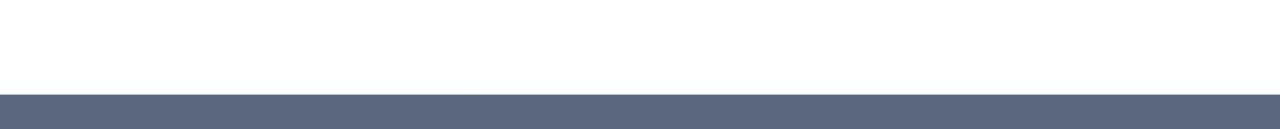 Thank you- Any Questions?
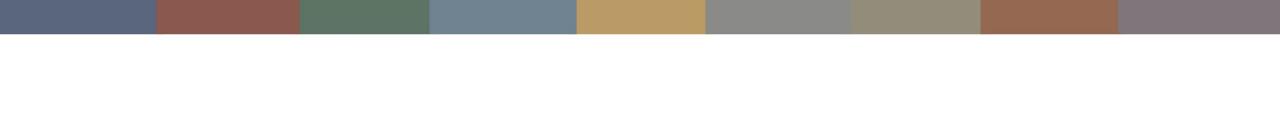 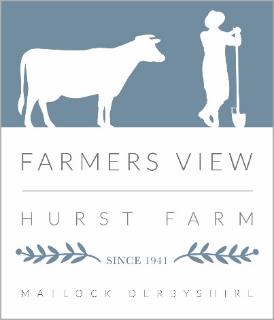 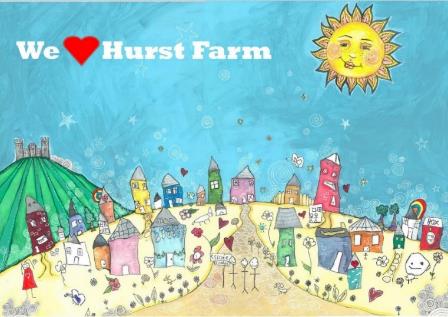 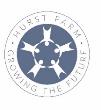 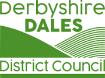 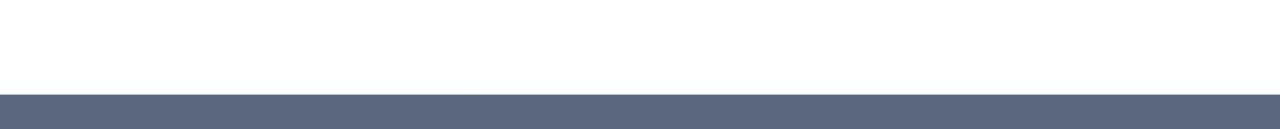 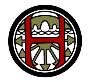 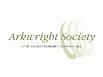 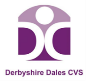 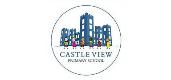 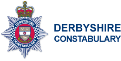 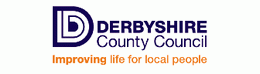 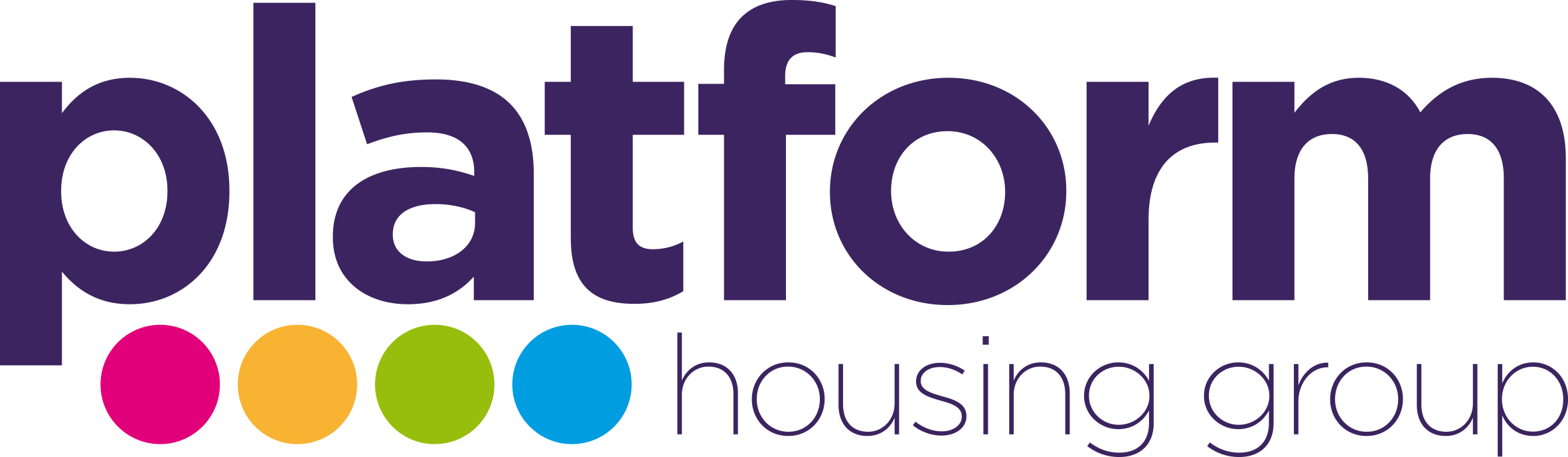